Optimising HTTP
COMP3227 Web Architecture and Hypertext Technologies
Dr Nicholas Gibbins – nmg@ecs.soton.ac.uk
Physical Limits
Upper limit on speed of communication is the speed of light: c = 300,000,000 m/s

A message sent halfway round the world on a great circle route will take a minimum of 0.067 s to reach its destination
~20,000 km
Image: NASA
Network Latency
The time between a source sending a packet and the destination receiving it

Actual speed of communication will be less than the speed of light:
Optical fibre is typically ~70% of c
Coaxial cable may be >80% of c

Routers, switches, etc introduce delays
0.067s
Image: NASA
The Internet Protocol Suite
HTTP  SMTP  FTP  DNS  SSH  IMAP  POP  TLS ...
Application Layerprocess-to-process
Transmission Control Protocol (TCP)
User Datagram Protocol (UDP)
Transport Layer
host-to-host
Internet Protocol (IP)
Internet Layer
addressing and routing
Ethernet
802.11 (WiFi)
Link Layer
physical transmission
HTTP over TCP
HTTP runs on top of TCP (Transmission Control Protocol) 
TCP provides a reliable connection 
Guarantees that packets will eventually reach their destination
Lost packets are resent

Opening an HTTP connection requires that a TCP connection be opened first
TCP Set-up and Teardown
TCP establishes reliable connection using a three-way handshake
SYN, SYN/ACK, ACK
Lower limit for the duration of this exchange to a host at the antipodes: 0.2 s
for just the TCP connection (no HTTP)
at the speed of light
without additional delays
before any additional overhead from the TLS handshake
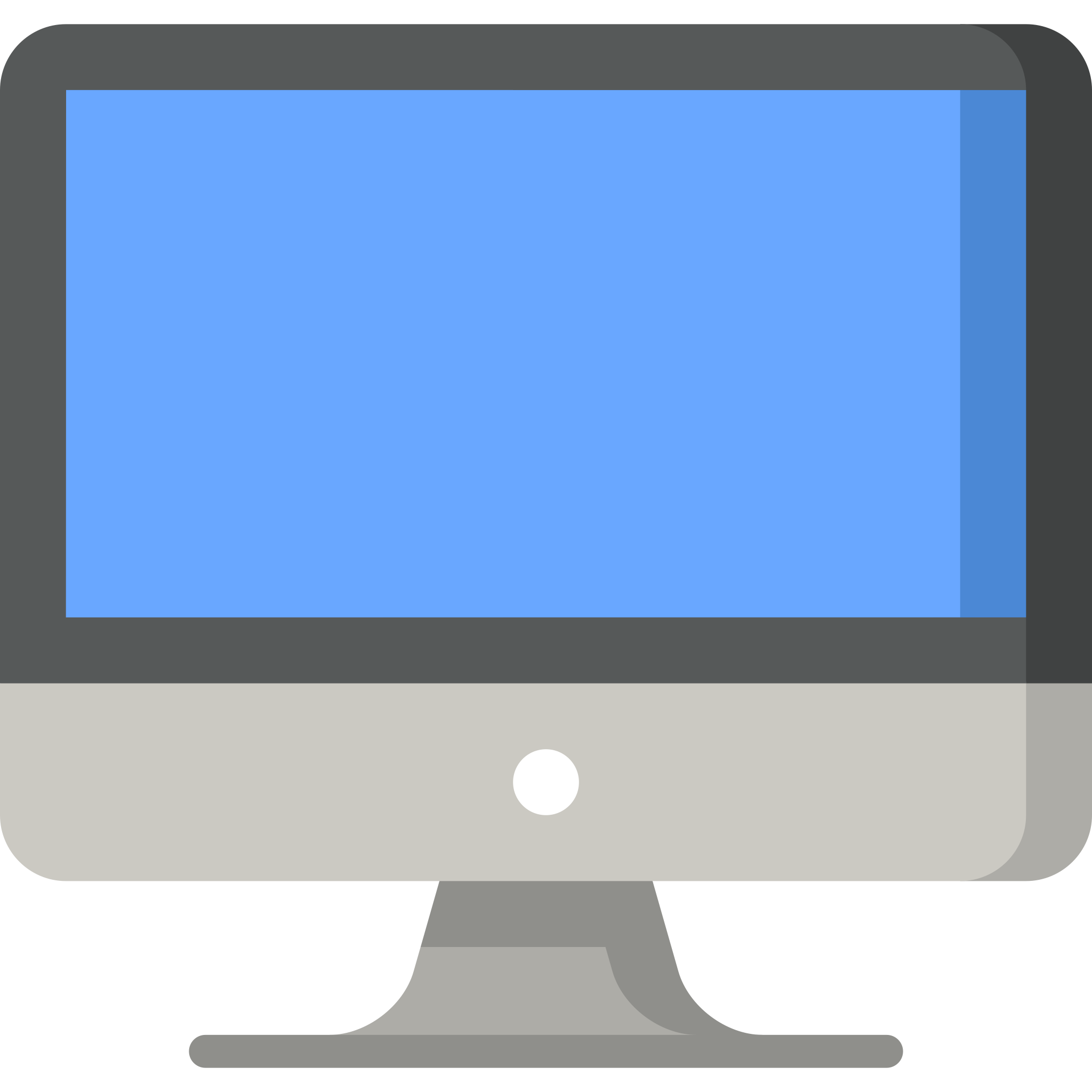 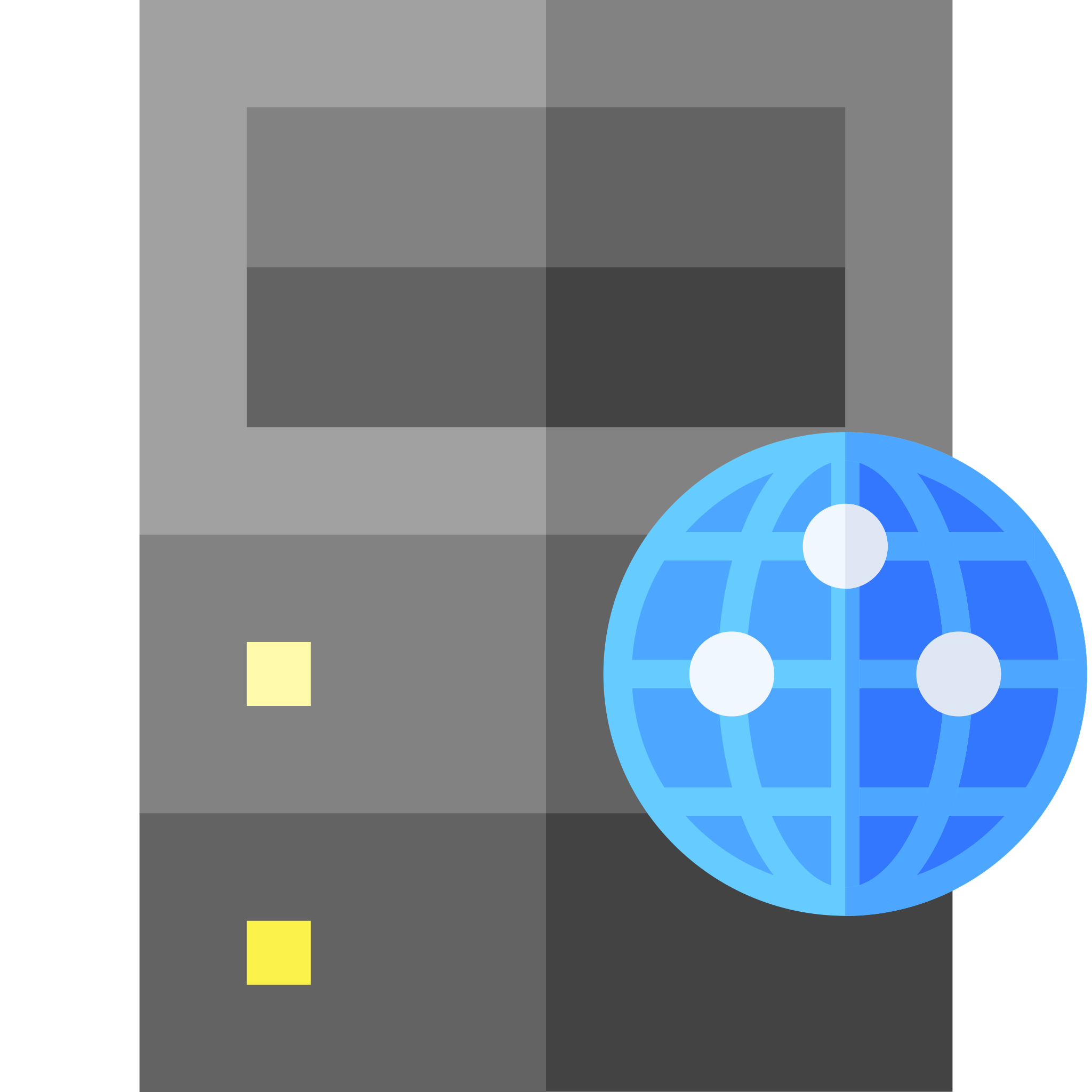 SYN
0.067 s
SYN/ACK
0.067 s
0.2 s
ACK
0.067 s
HTTP/1.0 and earlier
Before HTTP/1.1, each HTTP request used a separate TCP connection

Expensive and time-consuming!
3-way handshake for each TCP open
4-way handshake for each TCP close
Latency issues

Some clients open multiple connections at same time
Increased server load to handle many simultaneous connections
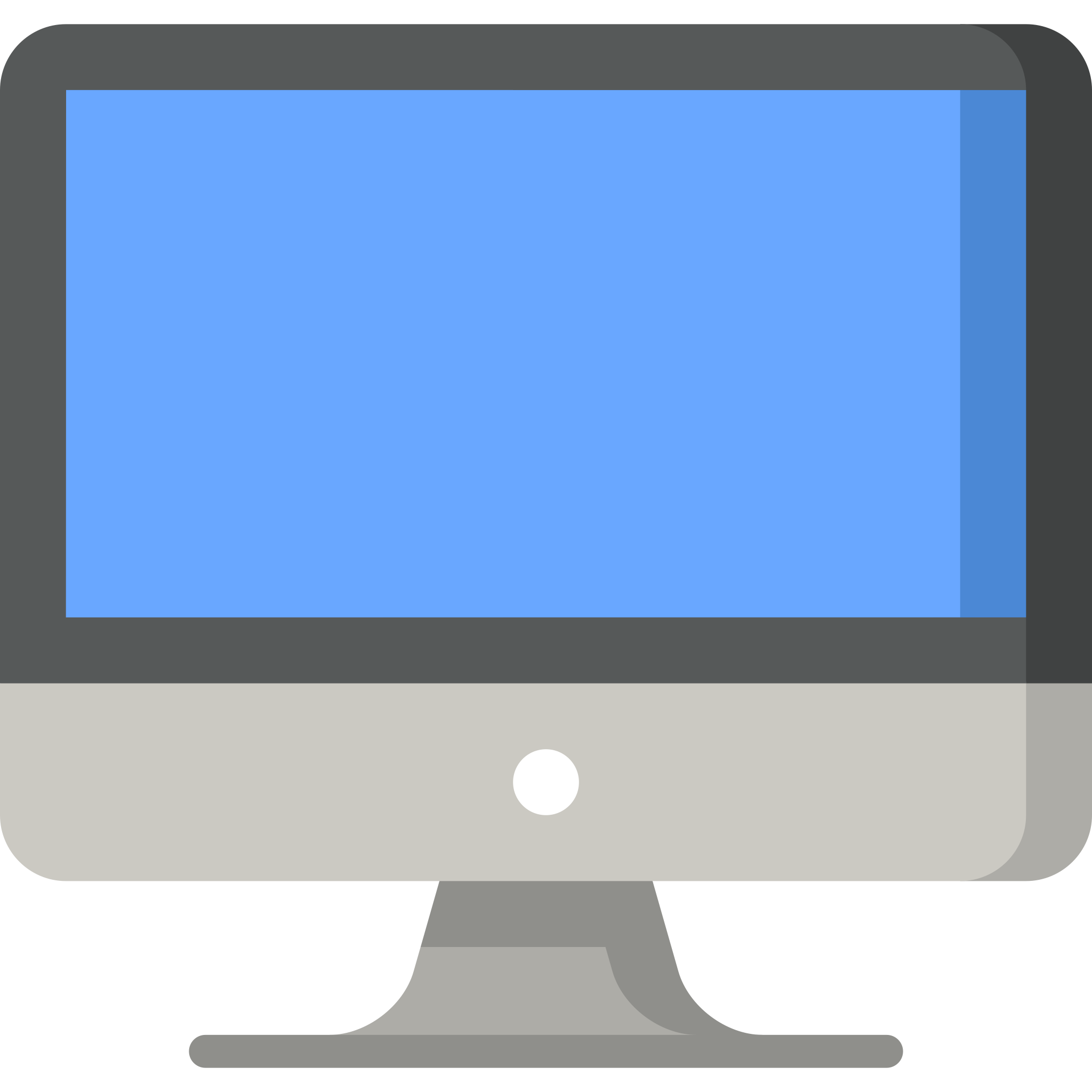 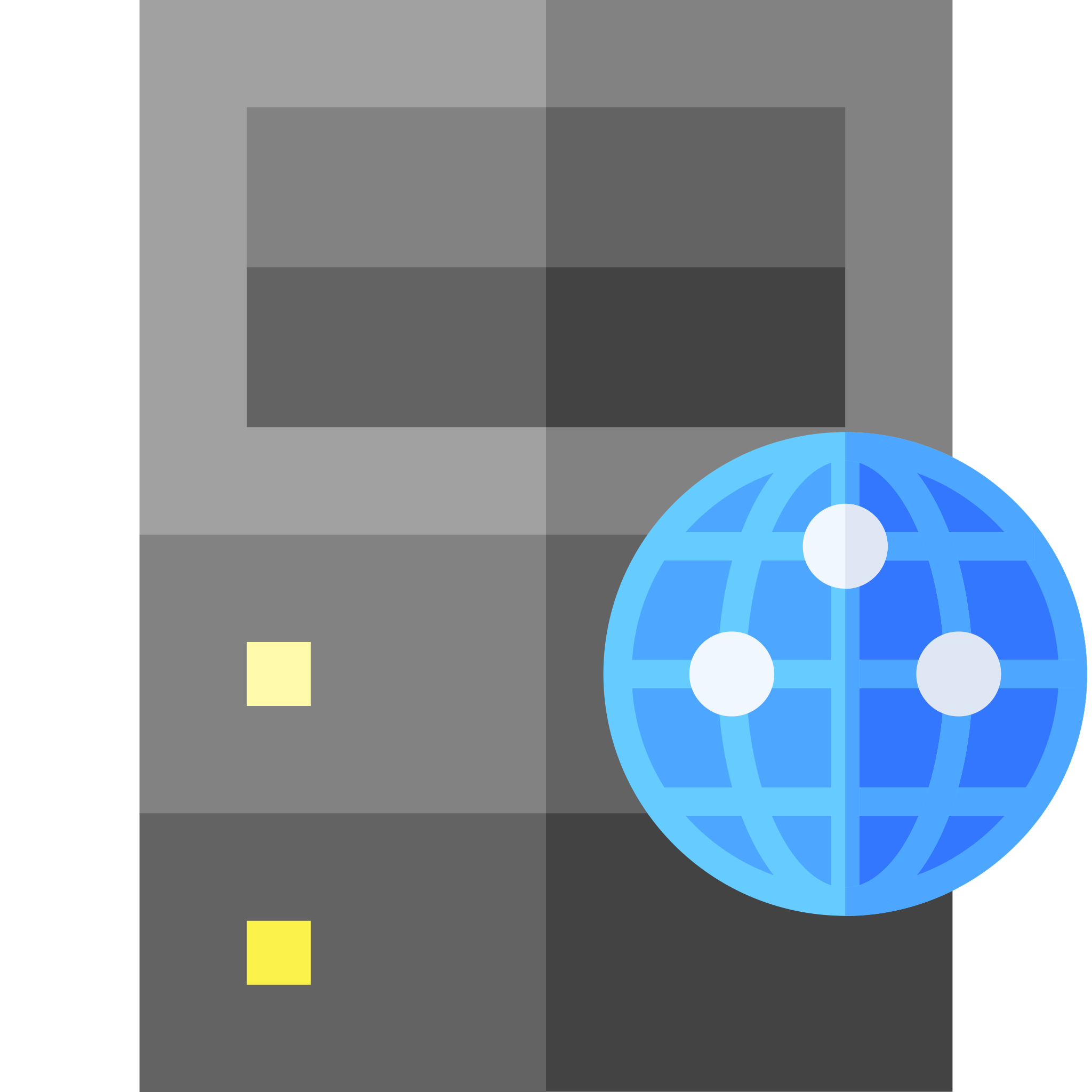 GET
TCP open
200 OK
TCP close
GET
TCP open
200 OK
TCP close
GET
TCP open
200 OK
TCP close
HTTP keep-alive
HTTP/1.1 introduced keep-alive
TCP connections reused for multiple HTTP requests
one TCP open and TCP close handshake

Still latency issues, but now in the application layer rather than the transport layer
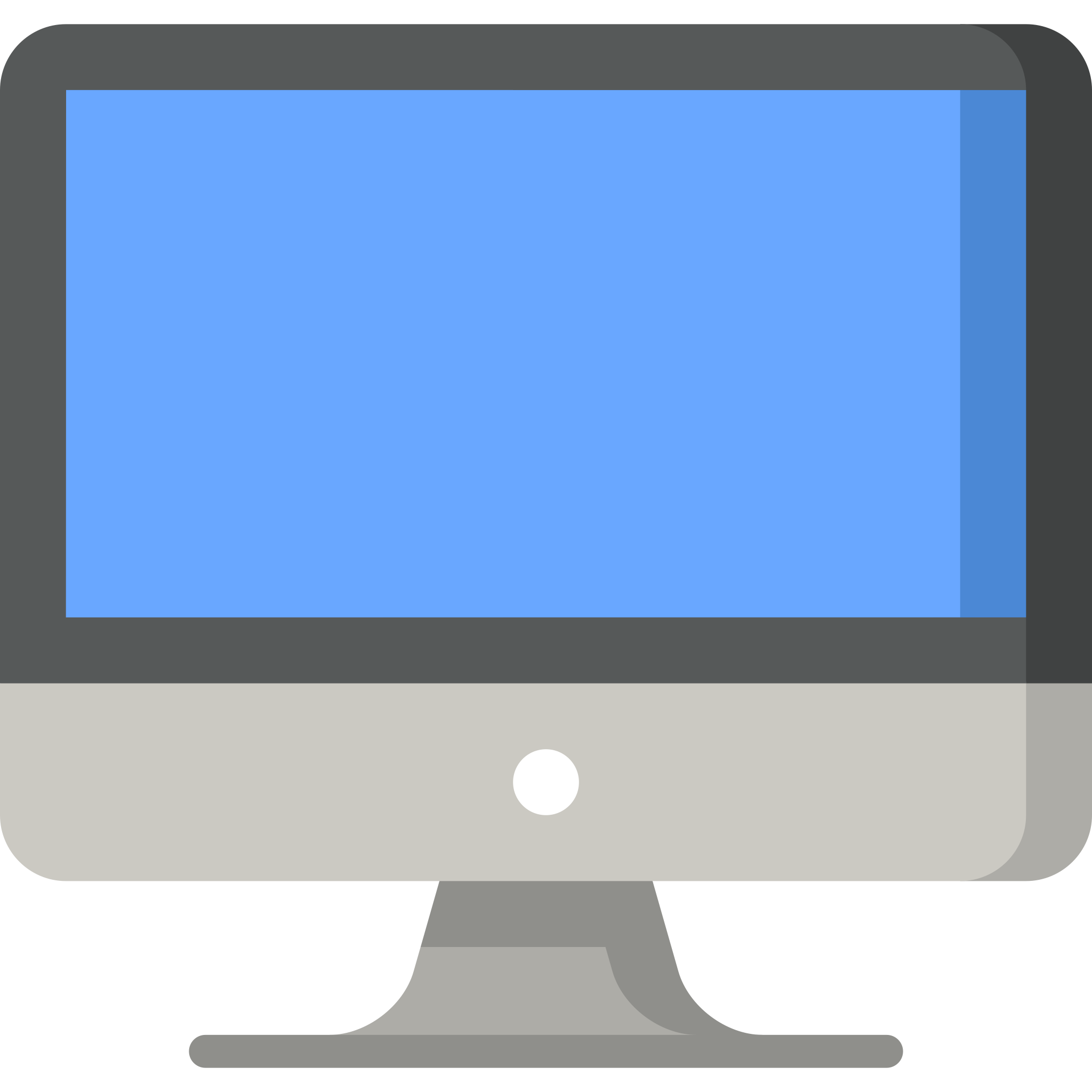 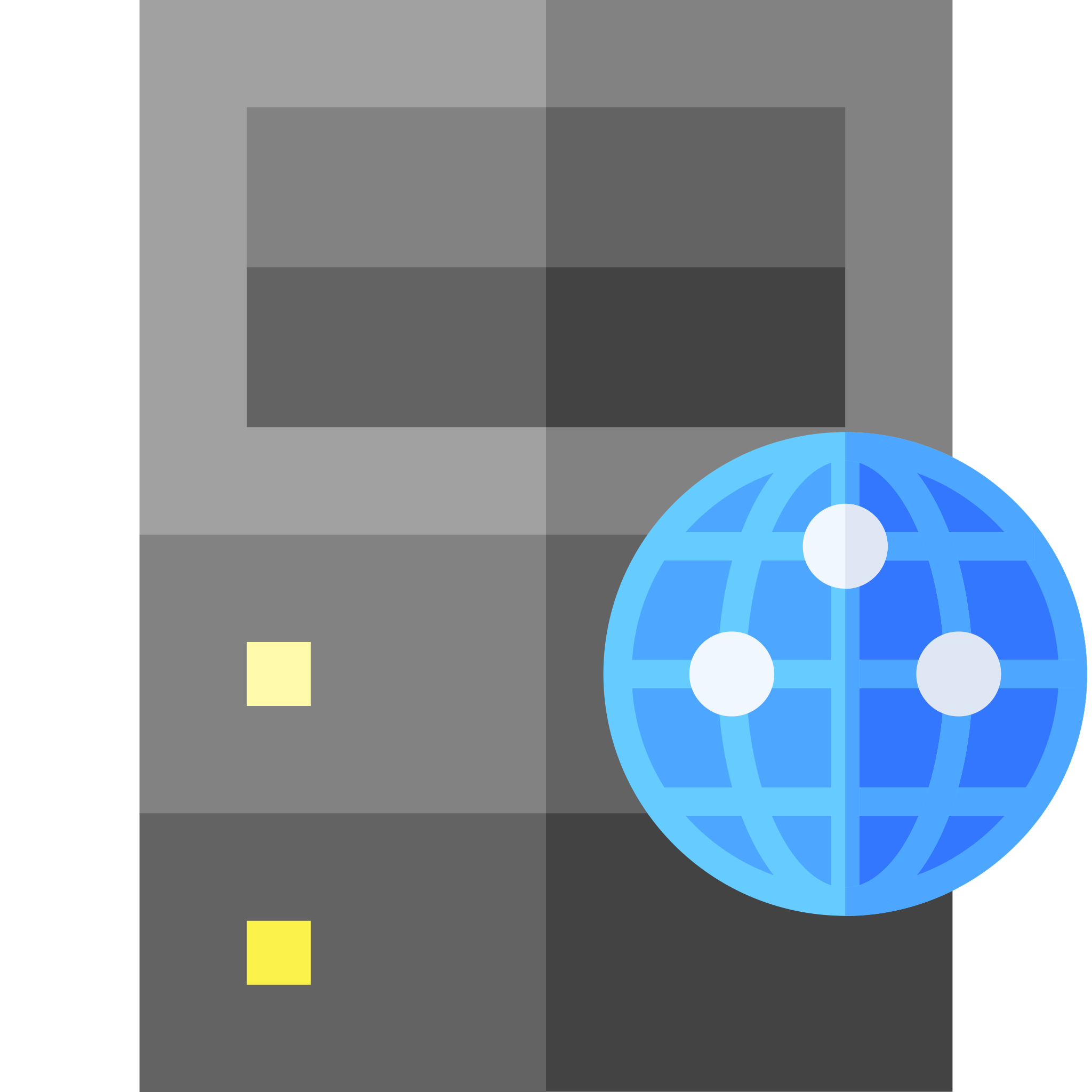 GET
TCP open
200 OK
GET
200 OK
GET
200 OK
TCP close
HTTP pipelining
Also available from HTTP/1.1
Pipelining allows multiple requests to be made without waiting for responses
Server must send responses in same order as received requests
Reduces application layer latency
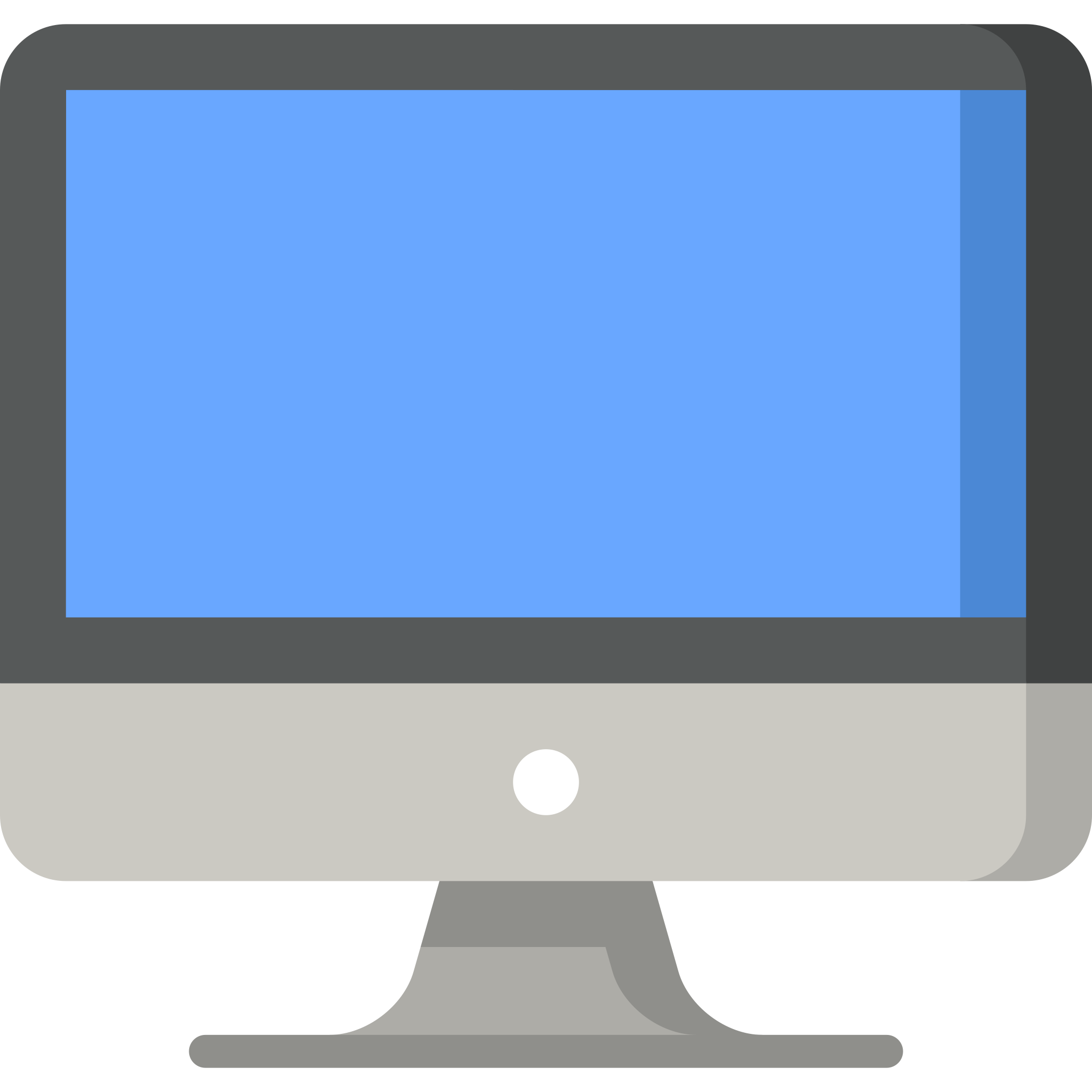 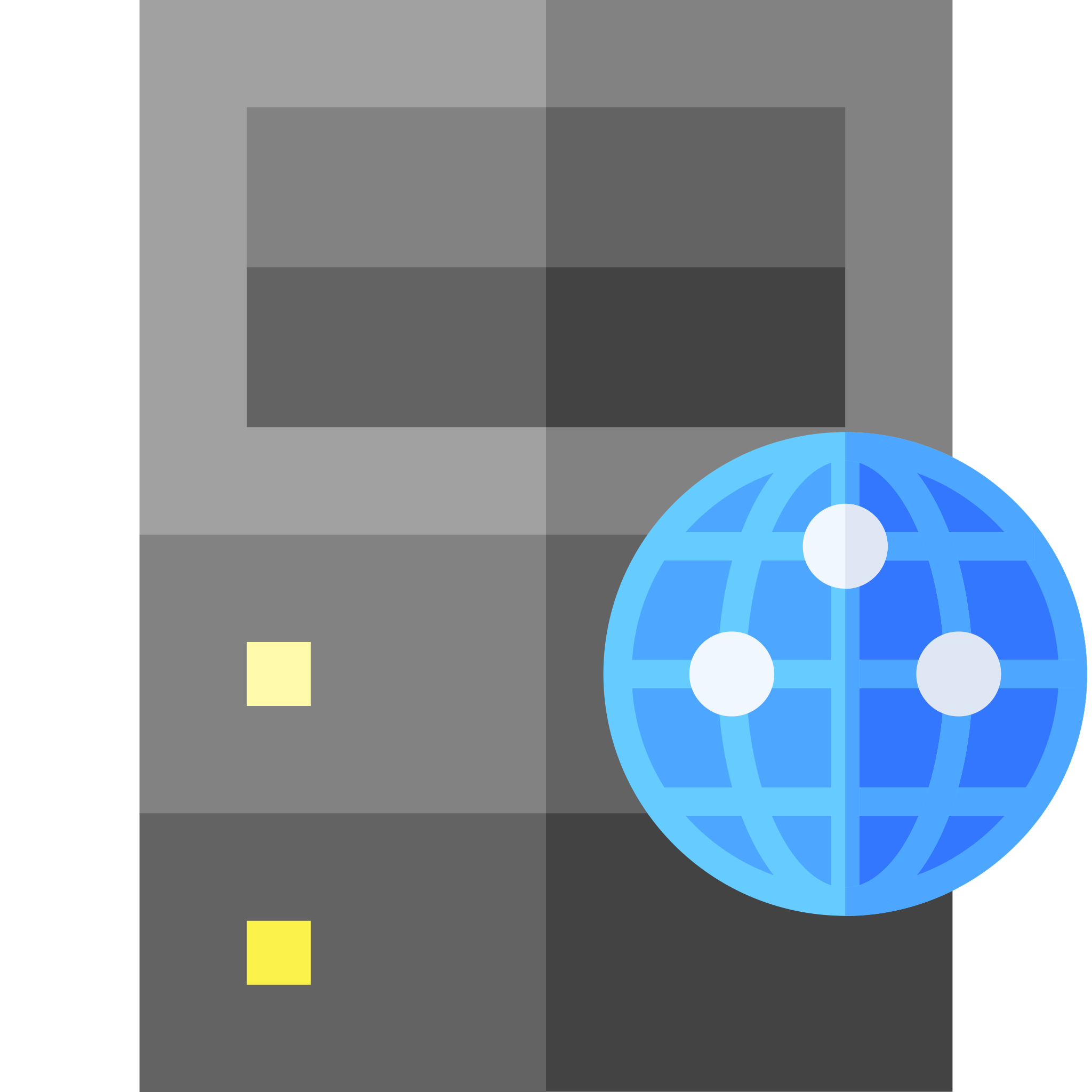 GET
TCP open
GET
GET
200 OK
200 OK
200 OK
TCP close
Network bandwidth
Latency isn’t the only consideration
There are also limits to the data transfer capacity of the network
How long will it take to transmit a message?

Content encoding (covered in content negotiation lecture) can be used to compress message bodies
Smaller message body – less time taken to transmit
HTTP/2
First major HTTP revision since 1997
Based in part on earlier SPDY proposal from Google
Preserves existing HTTP semantics (methods, response codes, headers, etc)
RFC7540 published 14 May 2015

Offers four improvements over HTTP/1.1:
Multiplexed requests
Prioritised requests
Compressed headers
Server push
Belshe, M. et al (2015) Hypertext Transfer Protocol Version 2 (HTTP/2). RFC7540. Available at: https://tools.ietf.org/html/rfc7540
12
HTTP/2 prioritised requests
A connection may contain multiple streams - multiplexing
Each stream consists of a sequence of frames
Each stream has an associated priority
Frames from higher priority streams sent before those from lower priority streams
Allows asynchronous stream processing (unlike HTTP/1.1 Pipelining)
13
HTTP/2 compressed headers
HTTP/1.1 can compress message bodies (using LZW/LZ77/deflate/Brotli)
Content-Encoding: header (see content negotiation lecture)
Sends headers in plain text

HTTP/2 also provides the ability to compress message headers
14
HTTP/2 server push
HTTP/1.1 servers only send messages in response to requests

HTTP/2 enables a server to pre-emptively send (or push) multiple associated resources to a client in response to a single request.
Send images, stylesheets, etc before they’re requested by the client
15
HTTP/3
Named as future planned development of HTTP in 2018
Replaces TCP with QUIC over User Datagram Protocol (UDP)
Addresses shortcoming of HTTP/2; multiplexes are not visible to TCP's loss recovery mechanism, so a lost or reordered packet stalls all active requests

UDP is an unreliable protocol
No guarantee of delivery or ordering
Lightweight, however

QUIC
Eliminates some issues with TCP (blocking if packets are delayed or lost)
Supports multiplexed connections over UDP
Designed to reduce TLS overhead (see next lecture)
Bishop, M. (2022) HTTP/3 RFC9114. Available at: https://tools.ietf.org/html/rfc9114
Further Reading
Fielding, R. and Reschke, J. (2014) Hypertext Transfer Protocol (HTTP/1.1): Message Syntax and Routing. RFC7230. (see §6)
https://tools.ietf.org/html/rfc7230
Belshe, M. et al (2015) Hypertext Transfer Protocol Version 2 (HTTP/2). RFC7540.
https://tools.ietf.org/html/rfc7540
Bishop, M. (2020) Hypertext Transport Protocol Version 3 (HTTP/3). Internet Draft.
https://quicwg.org/base-drafts/draft-ietf-quic-http.html
Proxies and Caching
Proxies
Intermediary that acts as server and client
Receives request from user agent and forwards to origin server
Returns response to user agent
Can be chained in sequence
Multiple uses:
Filtering
Caching
Content routing
Anonymising
Access control
Transcoding
User 
Agent
OriginServer
Proxy
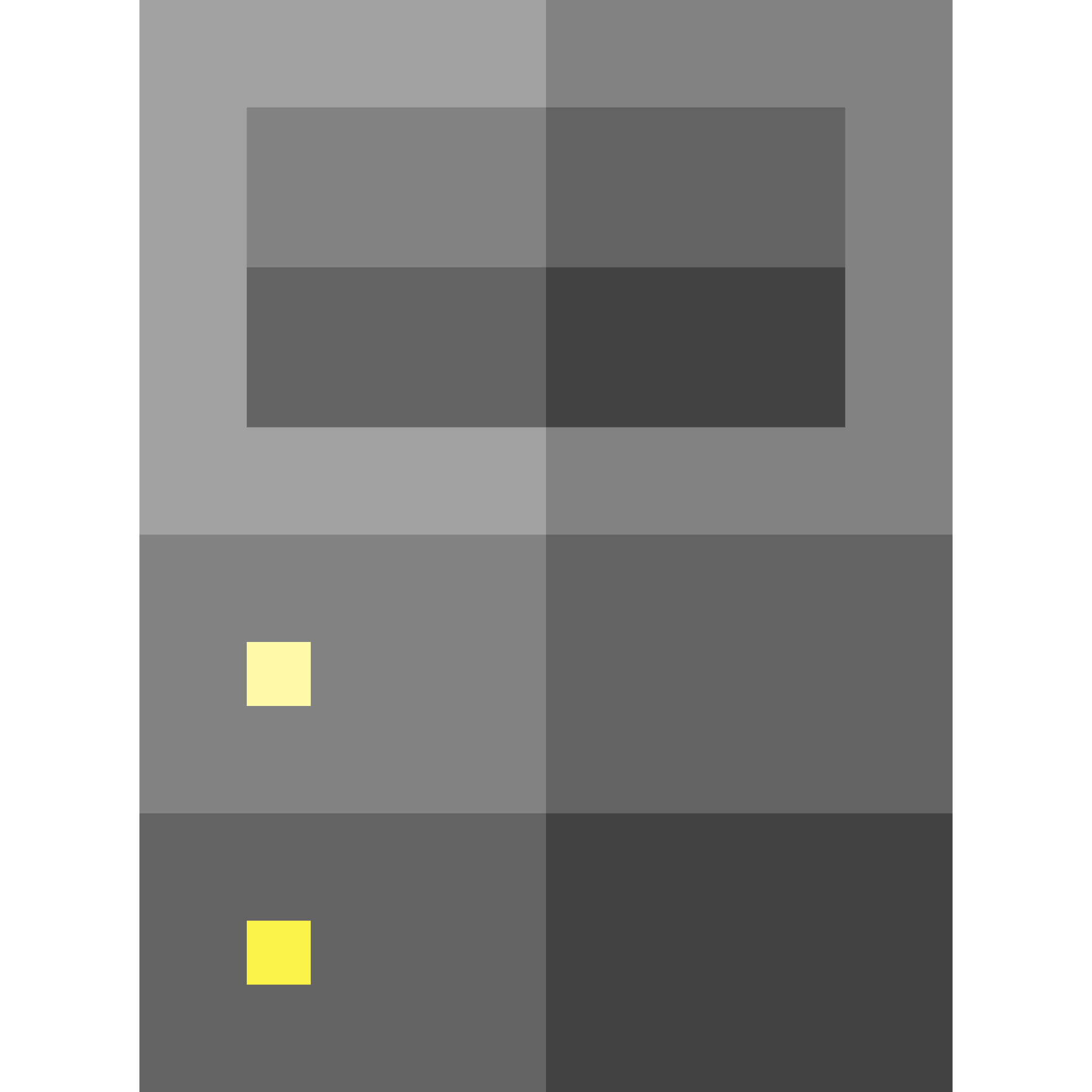 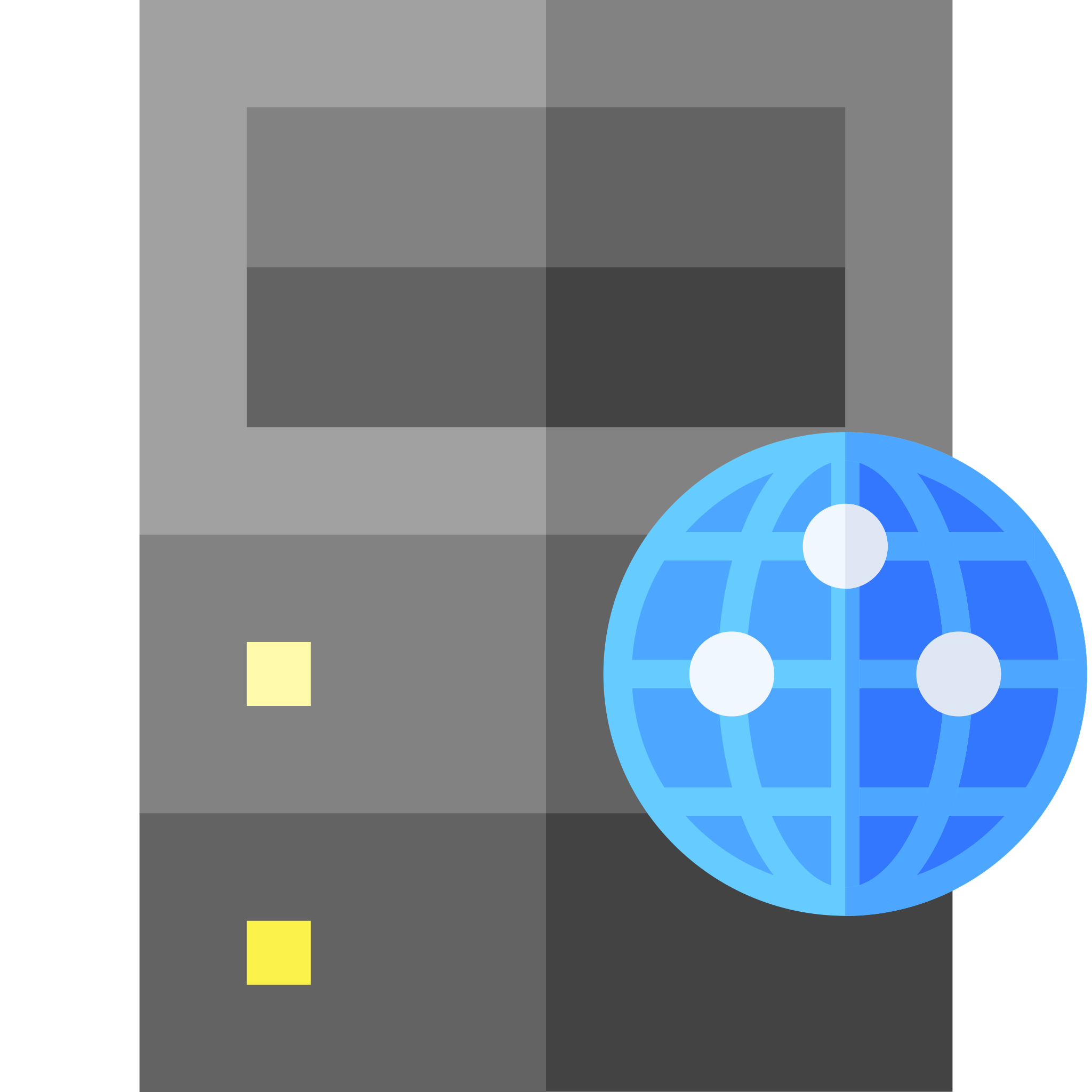 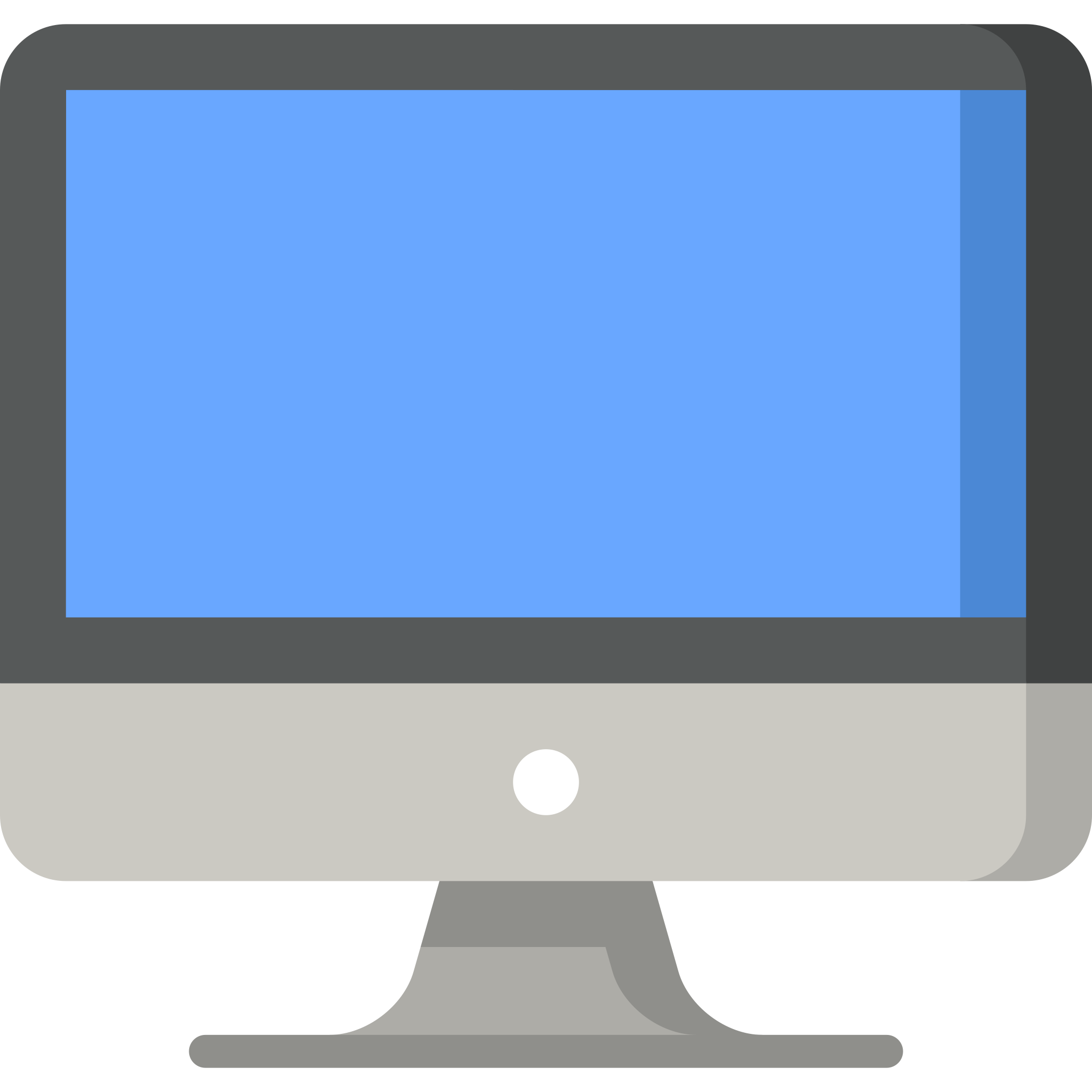 Fielding, R. and Reschke, J. (2014) Hypertext Transfer Protocol (HTTP/1.1): Message Syntax and Routing. RFC7230. Available at: https://tools.ietf.org/html/rfc7230
Proxies and HTTP
When sending requests via a proxy, user agent replaces the path in the request line with the full URI

Proxies add Via: headers to all messages they send
HTTP version, hostname of proxy
Append to existing header if chaining proxies
URI to be proxied
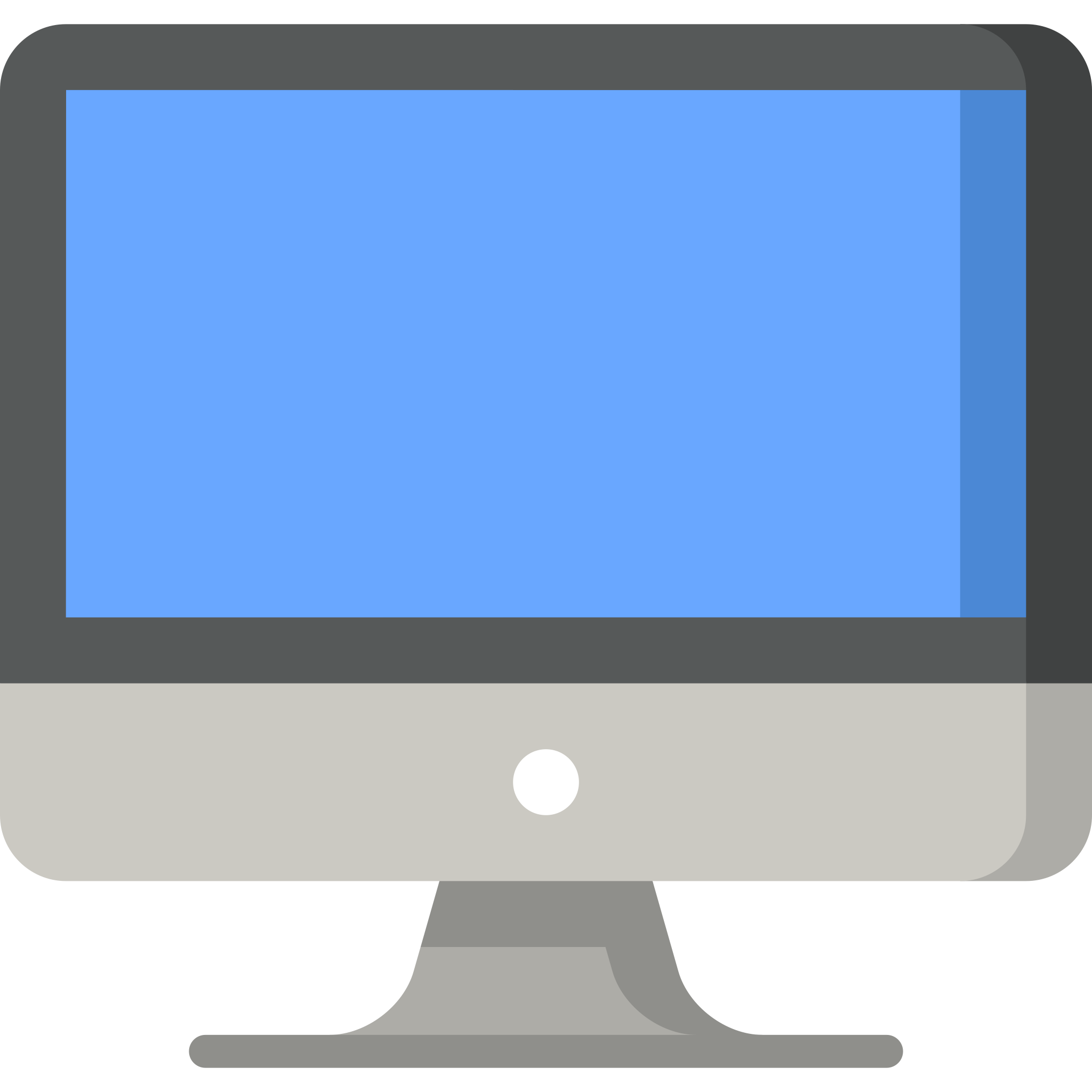 GET http://example.org/ HTTP/1.1
Host: example.org
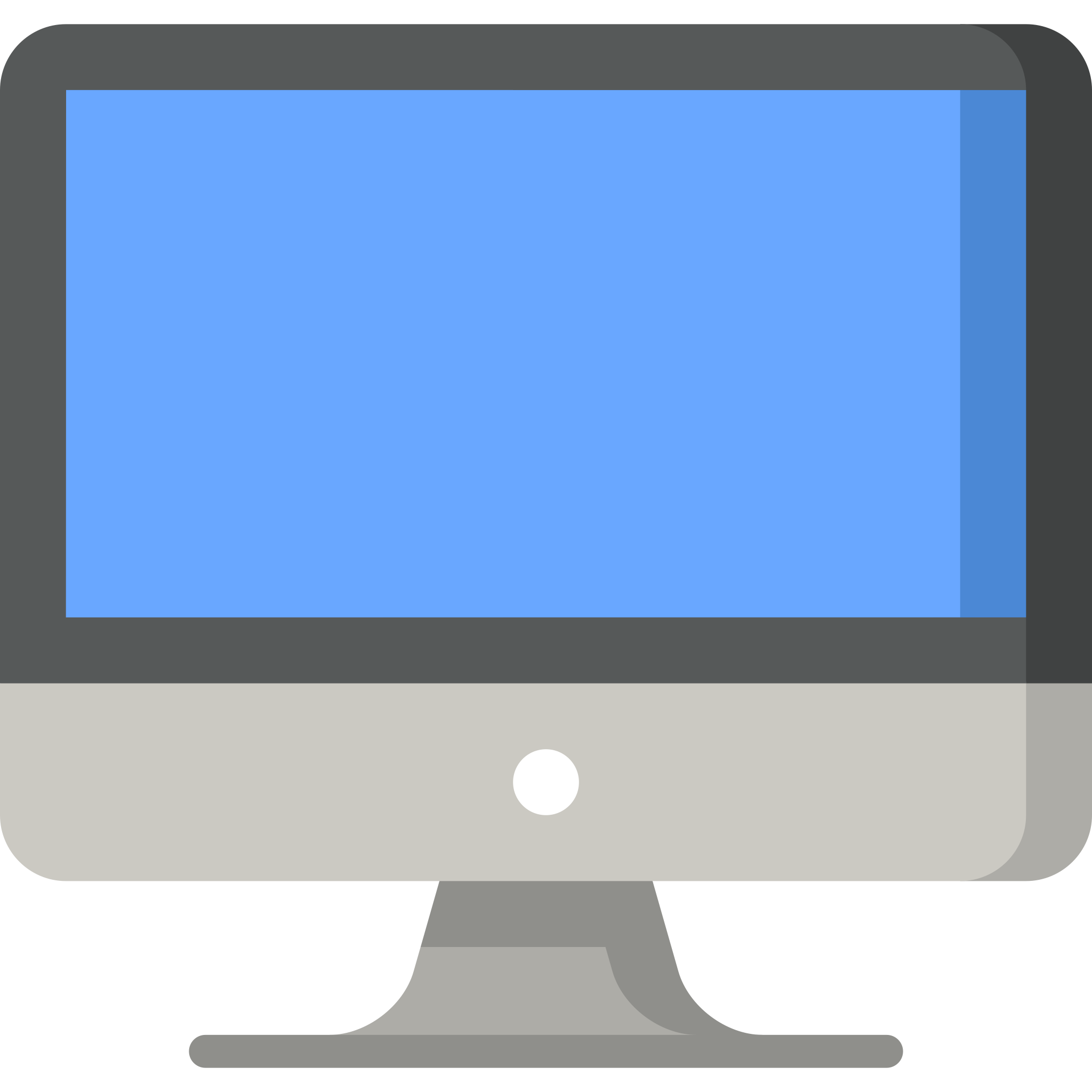 GET http://example.org/ HTTP/1.1
Host: example.org
GET / HTTP/1.1
Host: example.orgVia: HTTP/1.1 proxy.net
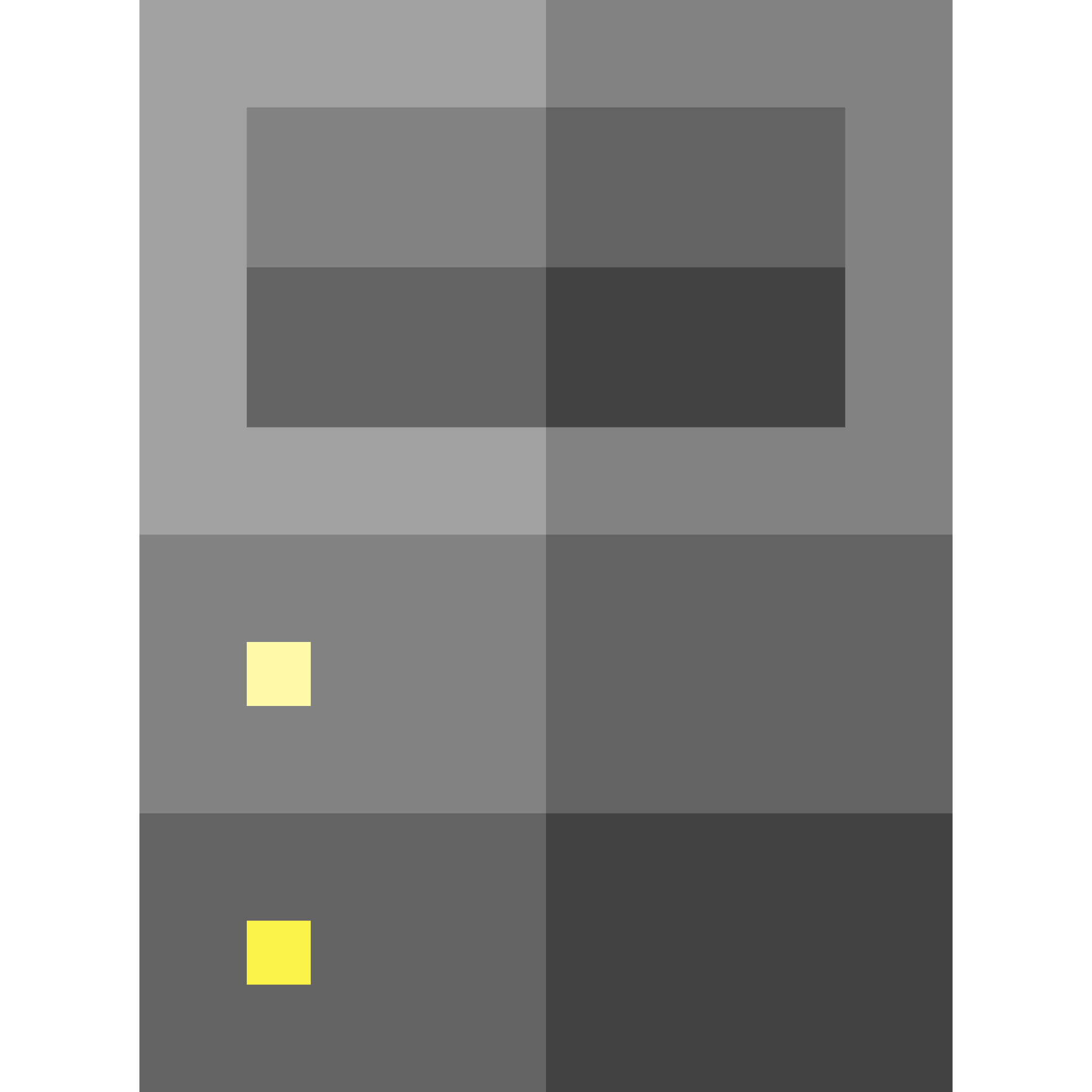 HTTP/1.1 200 OK
...
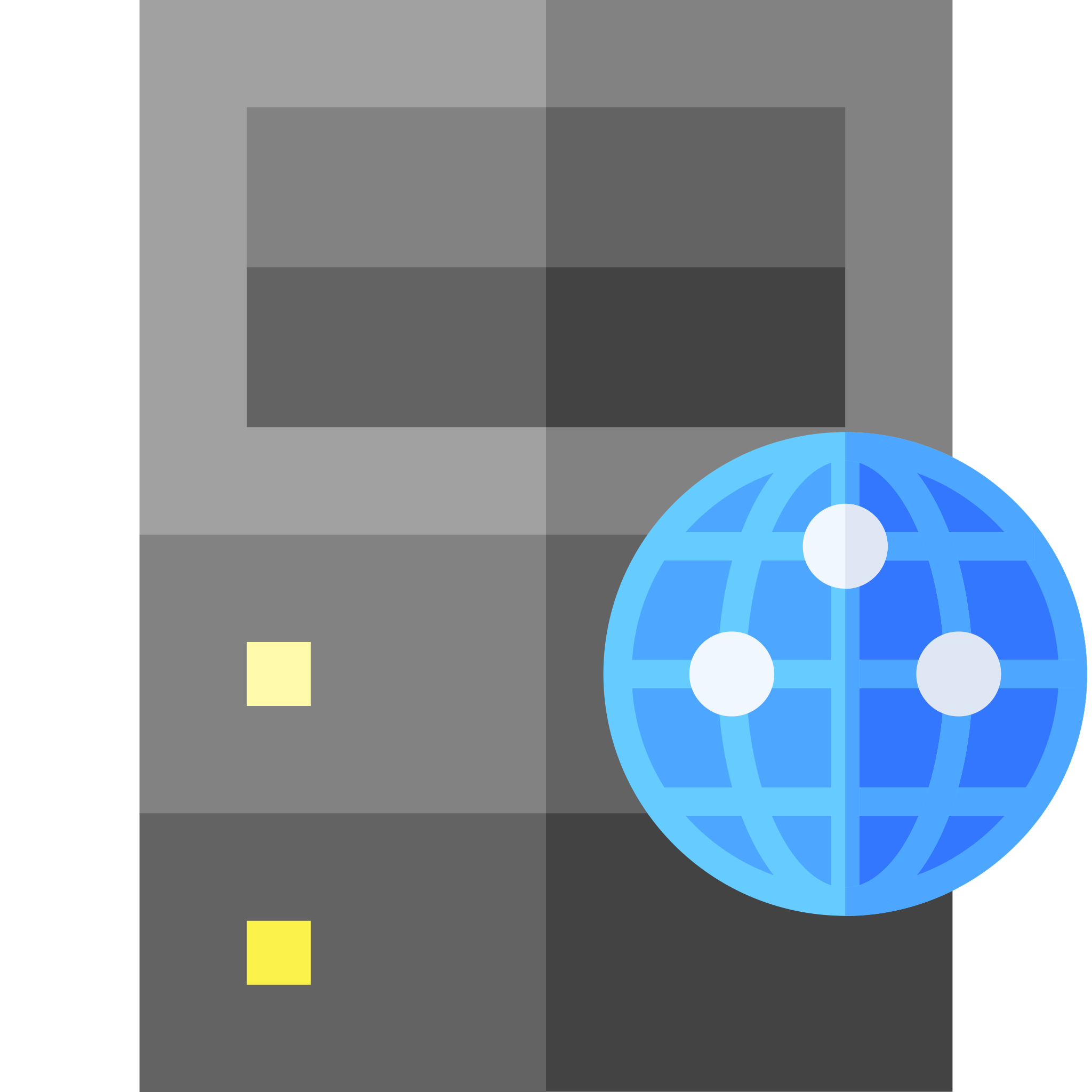 HTTP/1.1 200 OKVia: HTTP/1.1 proxy.net
...
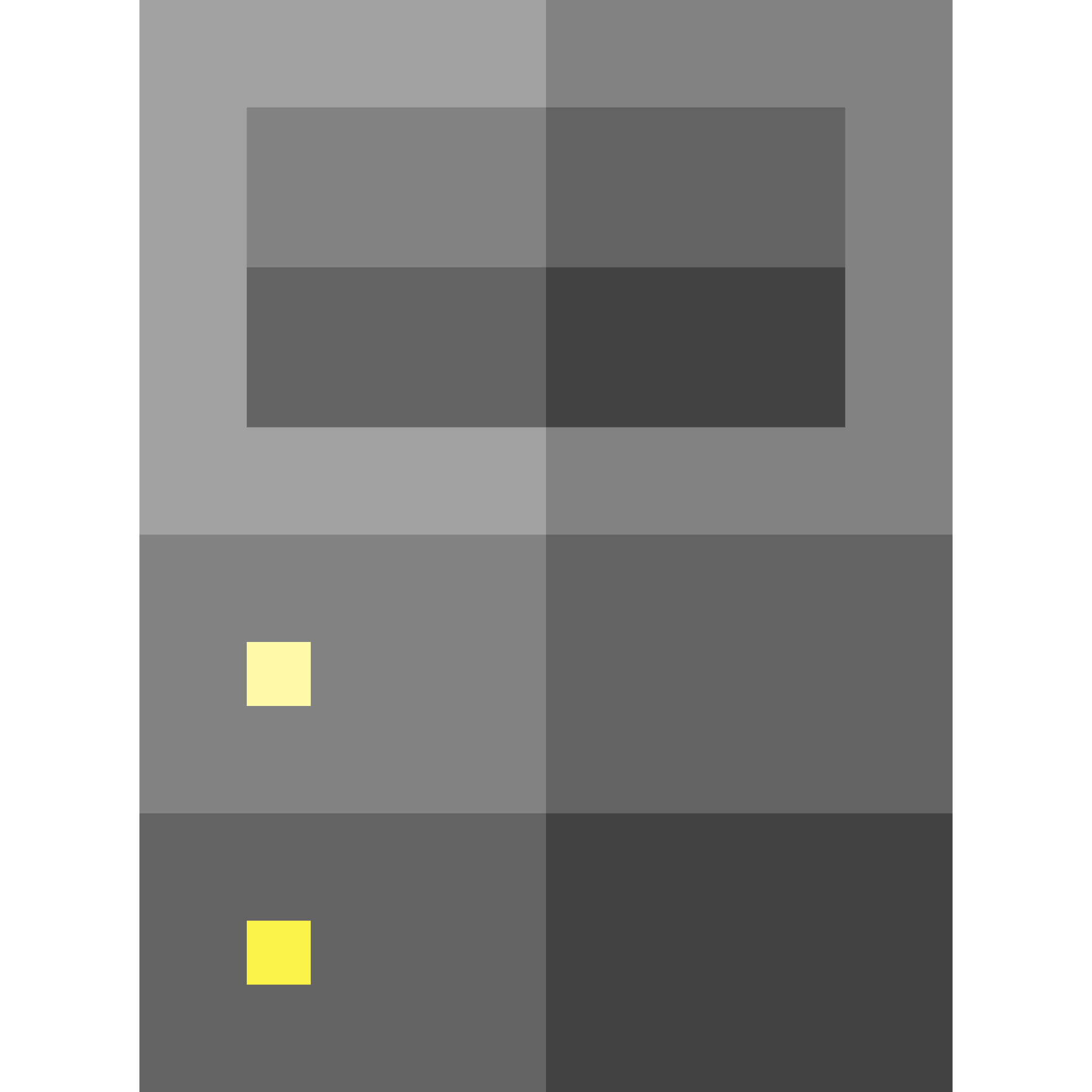 Tunnels
But what about HTTPS?
TLS guarantees end-to-end encryption of both message body and headers
Proxies can't understand the request

CONNECT method establishes a tunnel to the destination origin server
Proxy will forward all subsequent packets in both directions
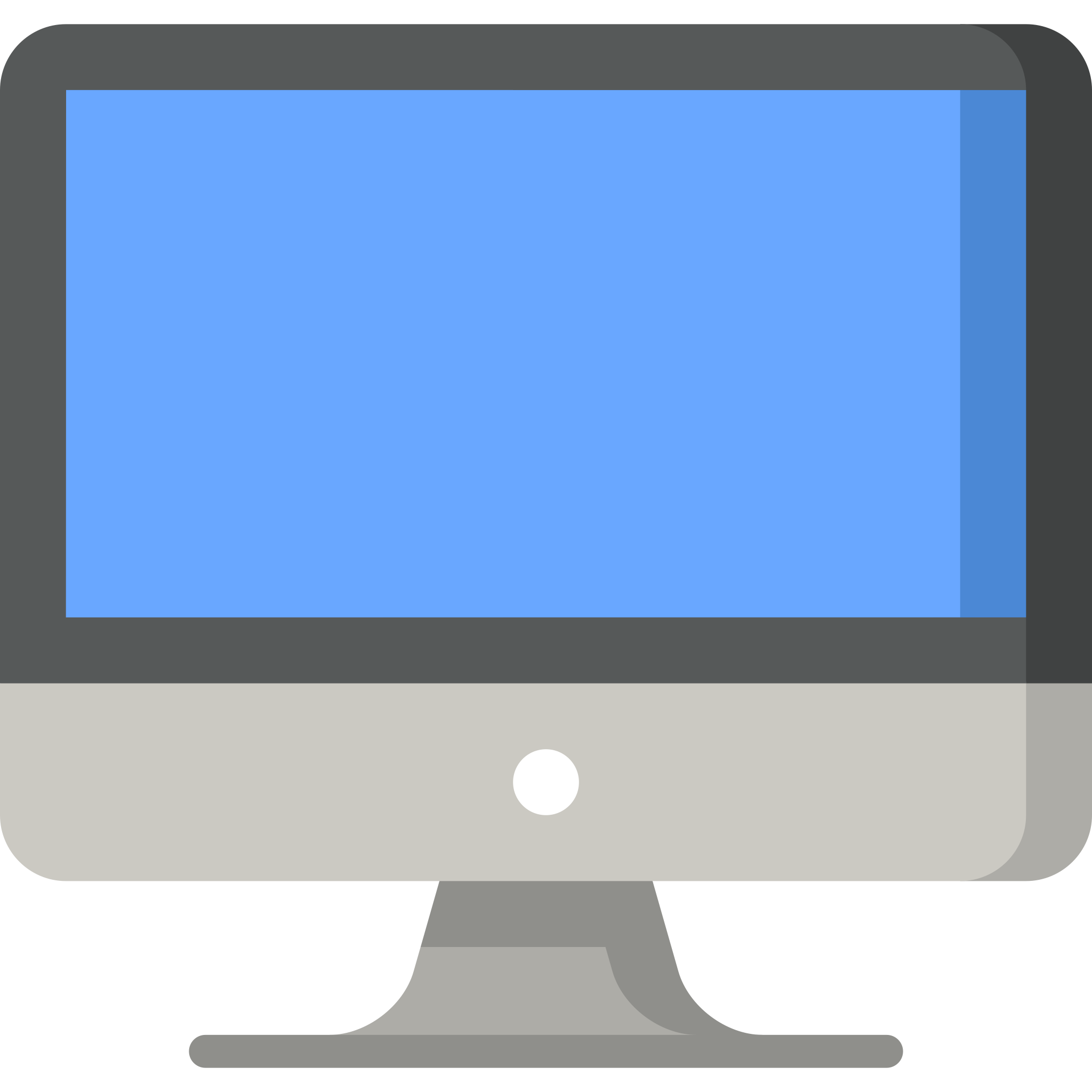 CONNECT example.org:443 HTTP/1.1
Host: example.org:443
Proxy Autoconfiguration
proxy.pac file containing sandboxed JavaScript defining FindProxyForURL()
Configured in browser (specify URI of proxy.pac)
Configured via DHCP (option 252, containing URI of proxy.pac)
Configured via DNS (looks for host named wpad, requests wpad.dat)
Note: common practice, not a (formal) standard

function FindProxyForURL(url, host) {   // ... }
Return values:
DIRECT
PROXY host:port
Caching
Recall the following REST constraint: response data must be labelled as cacheable or non-cacheable

In practice, both user agents and proxies may cache representations
User agent private cache
Proxy shared cache

How do we know what to cache?
How do we avoid stale data?
User 
Agent
OriginServer
Proxy
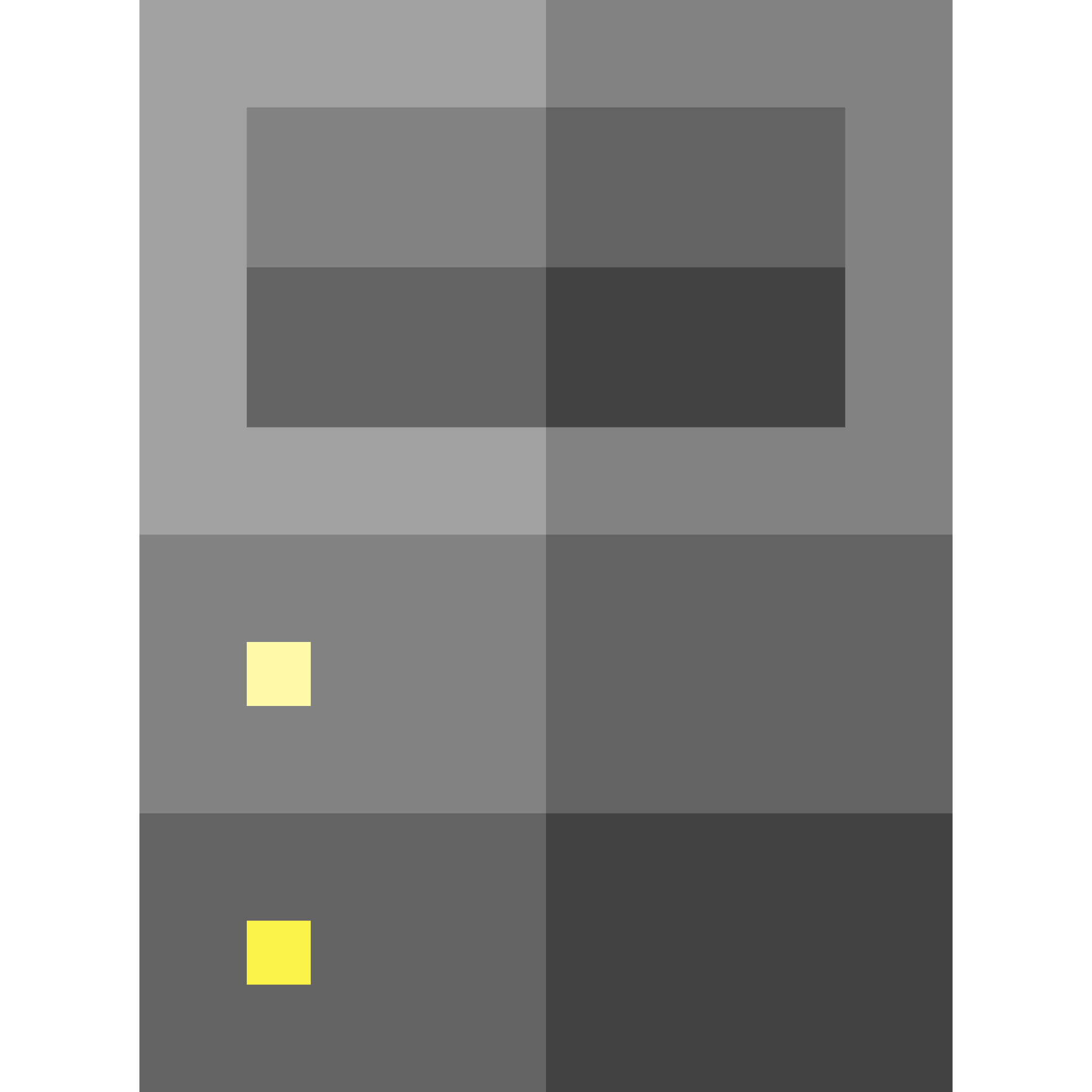 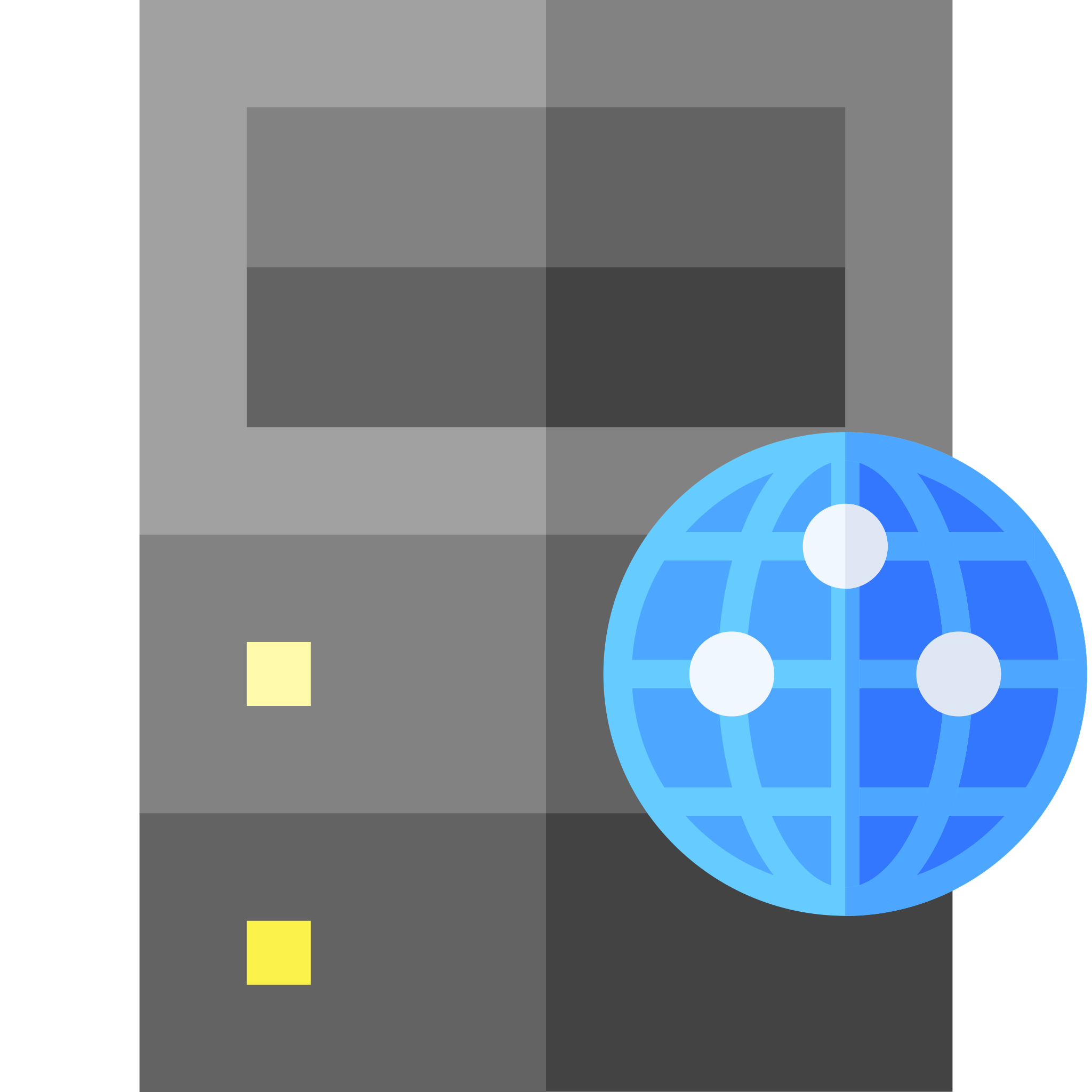 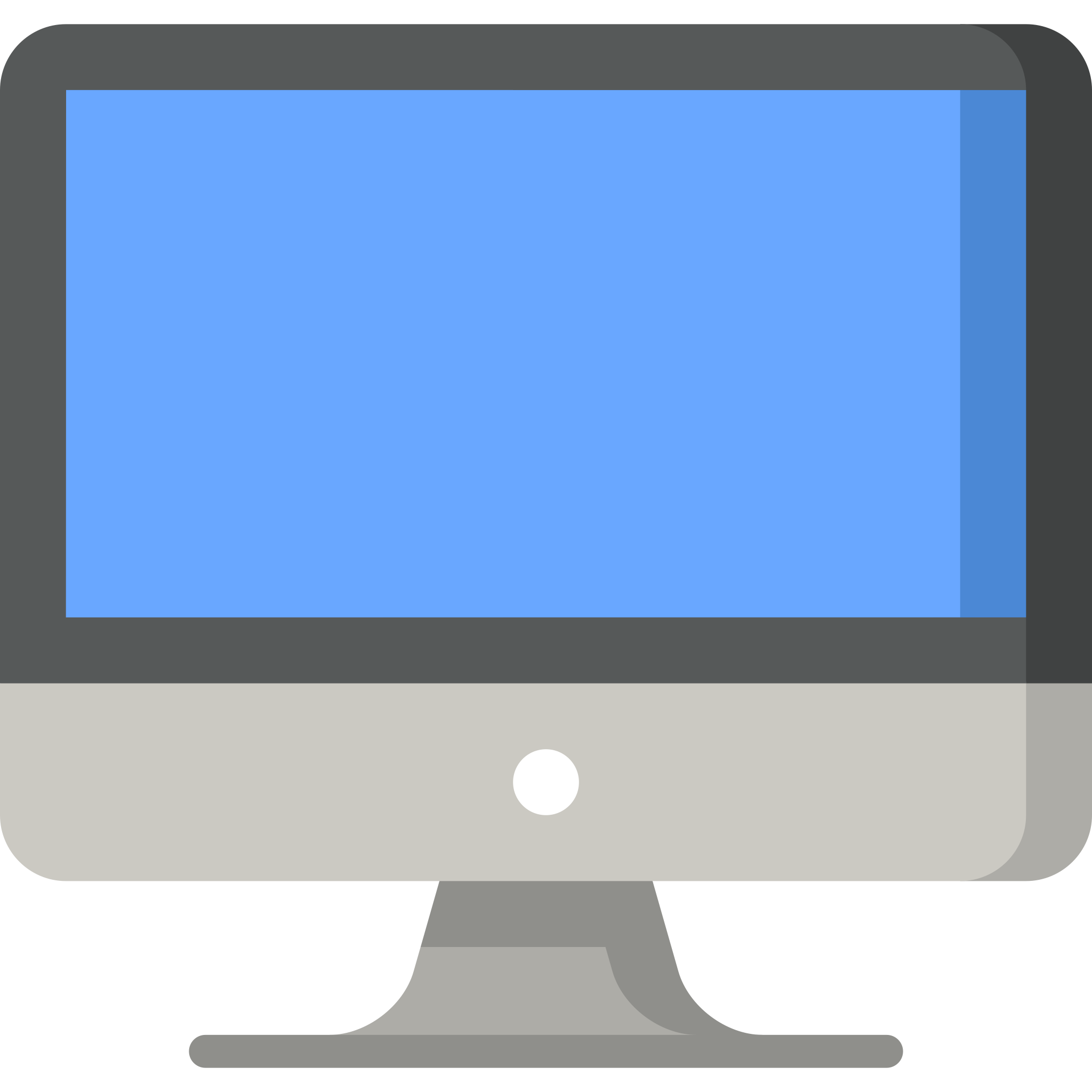 Cache
Cache
Fielding, R. et al (2014) Hypertext Transfer Protocol (HTTP/1.1): Caching. RFC7234. Available at: https://tools.ietf.org/html/rfc7234
Key concepts
Freshness/staleness
How long is it since the representation was generated by the origin server?
Is there a lifetime (or expiration time) associated with the representation?

Revalidation
If a cache contains a stale representation, we need to refresh it by either:
Checking that it is still the same as the representation served by the origin server, or
Fetching a new (fresh) representation with which to replace it
Cache headers
Age: seconds
Sent by a proxy server to indicate how long ago a representation was generated by the origin server
Expires: timestamp
Indicates when a representation should be considered stale
Cache-Control: directive, directive, ...
Specifies caching behaviour, may be sent by user agents, proxies and origin servers
Request Cache-Control: directives
no-cache
Client will not accept cached representations that have not been validated
no-store
No part of this request or response may be cached 
max-age=seconds
Client will not accept cached representations more than seconds old
max-stale=seconds
Client will accept cached representations that are up to seconds past their freshness
min-fresh=seconds
Client will accept cached representations that will remain fresh for at least seconds
no-transform
Intermediary must not transform the representation (note: orthogonal to caching)
Response Cache-Control: directives
no-cache
Representations may not be reused without being revalidated
no-store
No part of this request or response may be cached 
must-revalidate
Stale representations may not be reused without being revalidated
max-age=seconds
Representation is to be considered stale after seconds
public
Representation may be stored in a shared cache and used for other users
private
Representation may not be used for other users
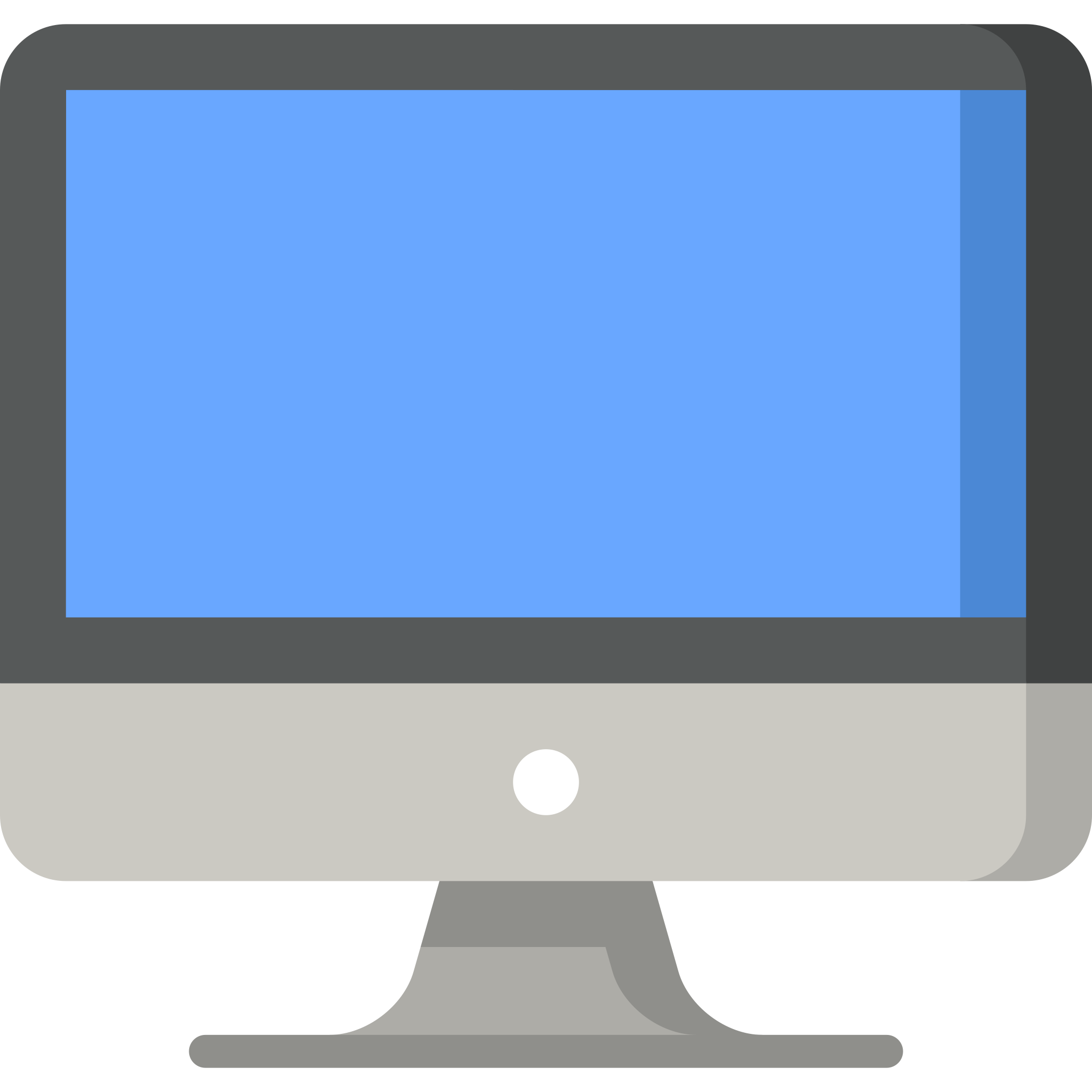 GET http://example.org/ HTTP/1.1
Host: example.org
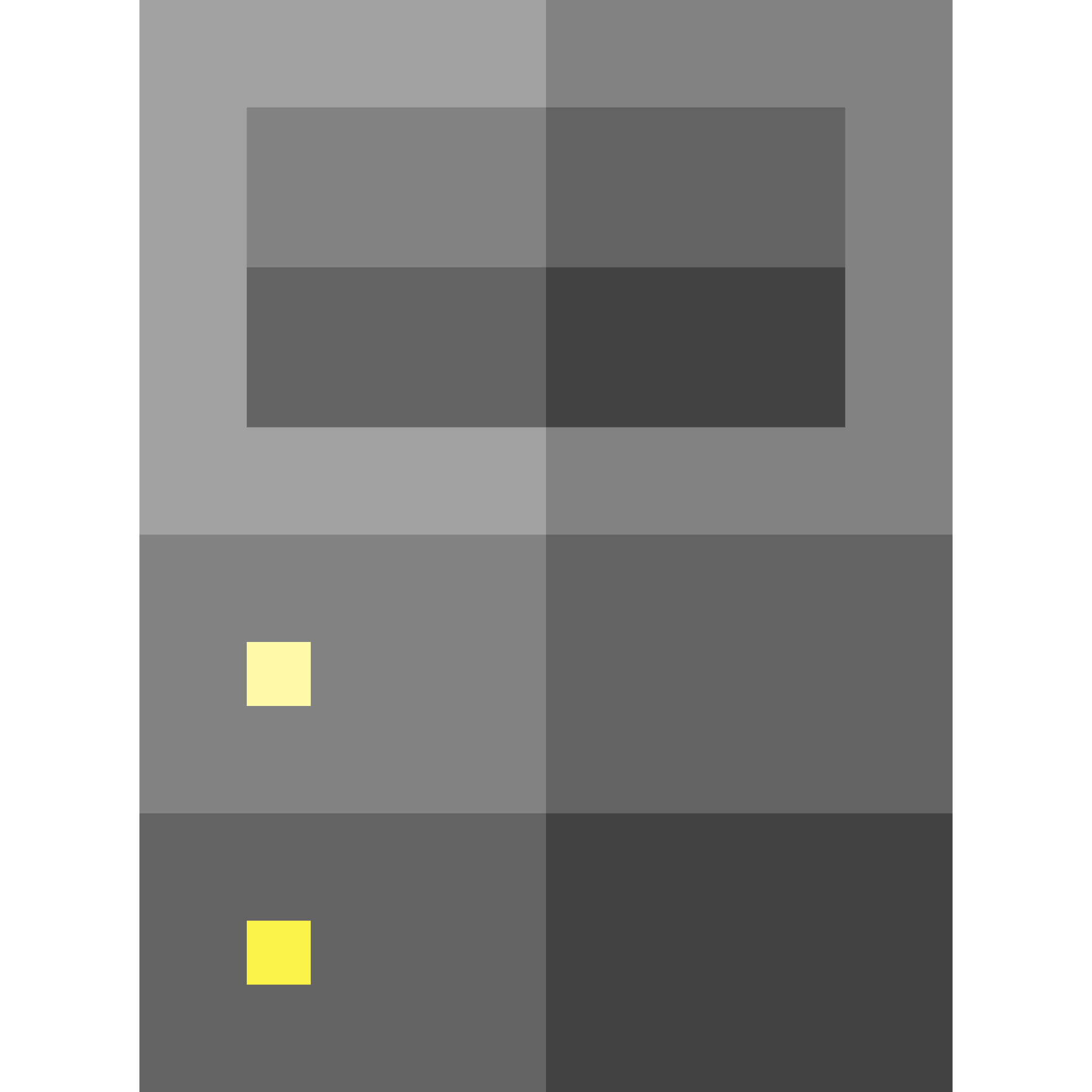 GET / HTTP/1.1
Host: example.org
HTTP/1.1 200 OKCache-Control: max-age=600
ETag: "39d5-5943f8fdc2607"
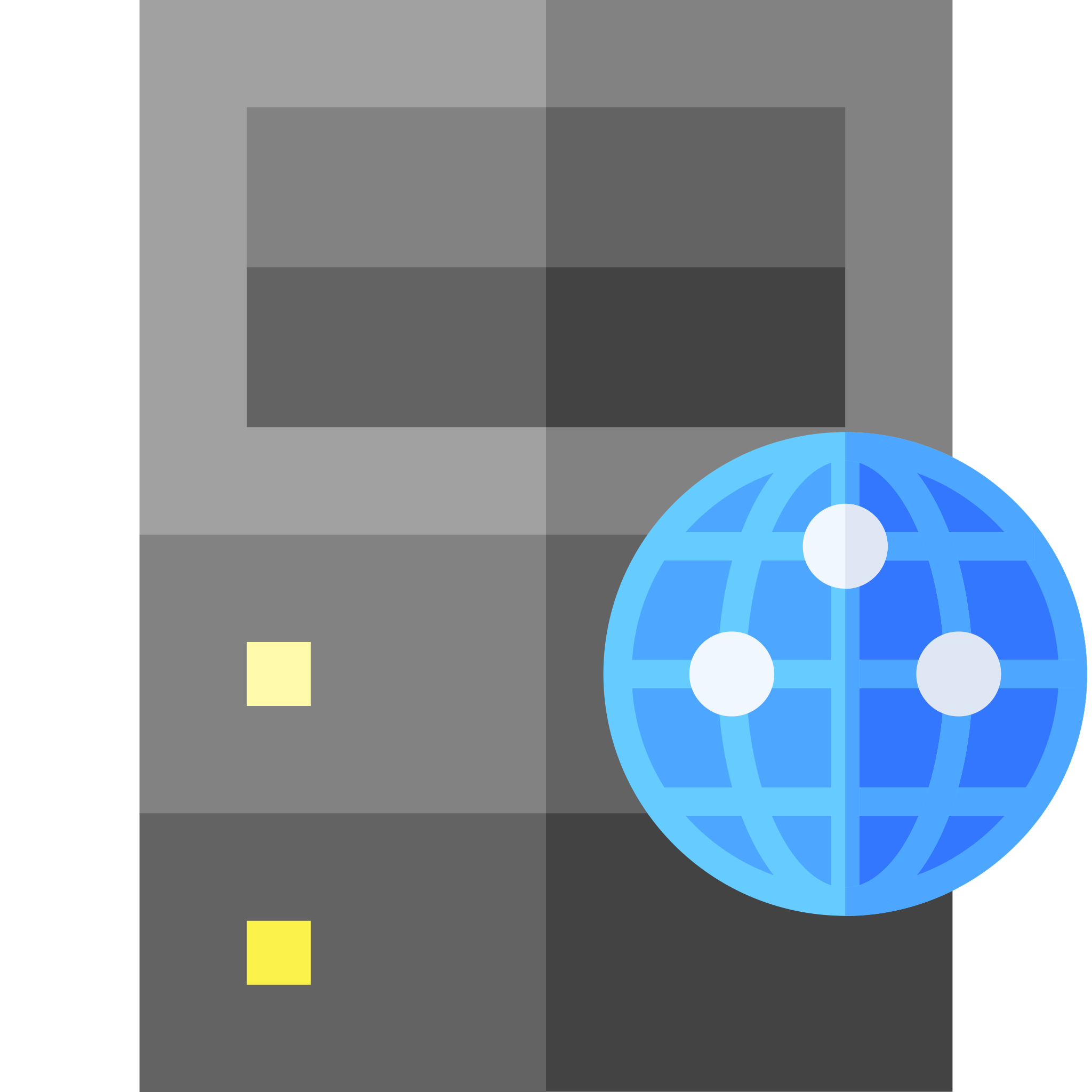 HTTP/1.1 200 OK
Cache-Control: max-age=600Age: 0
ETag: "39d5-5943f8fdc2607"
http://example.org/
max-age=600, age=0,etag=39d5-5943f8fdc2607
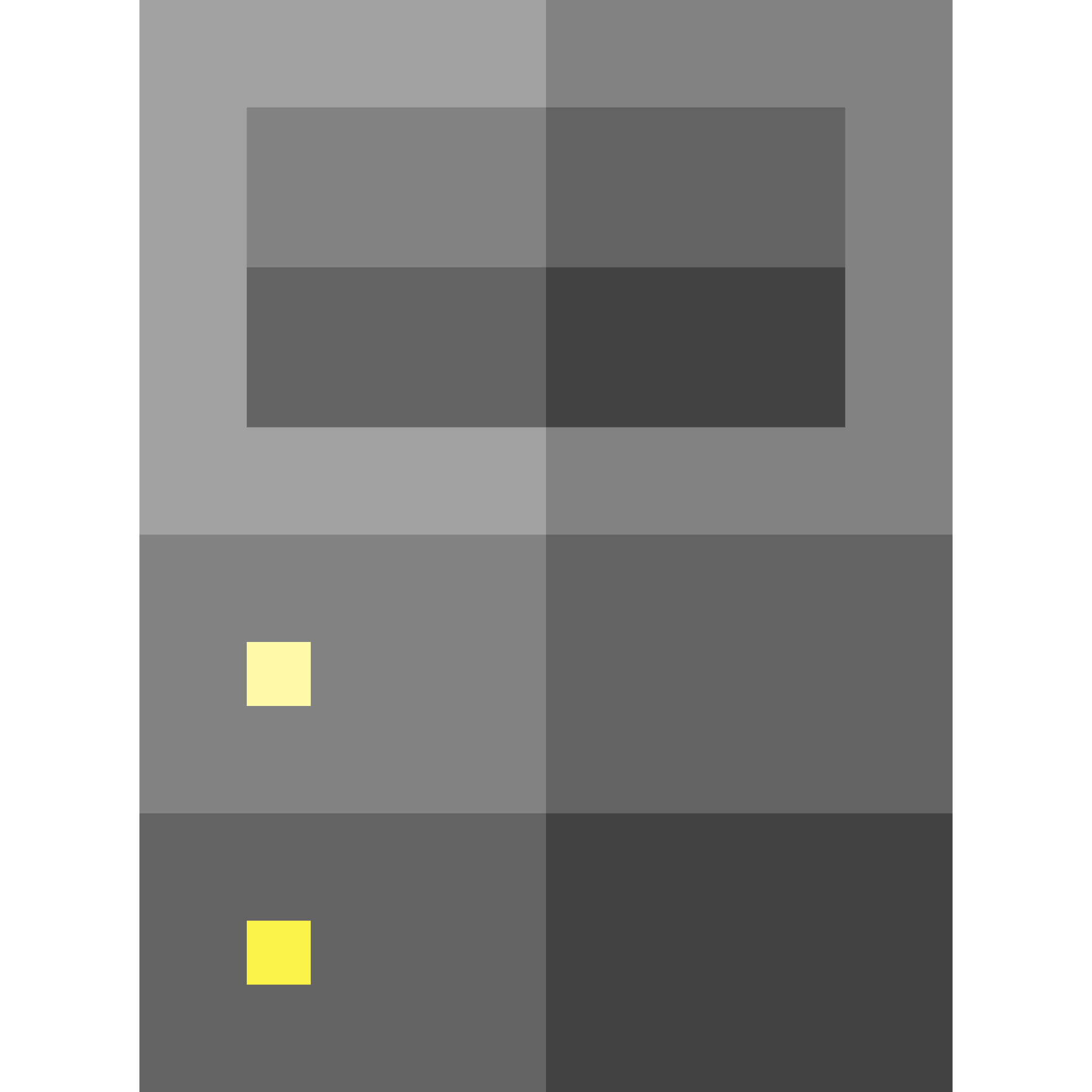 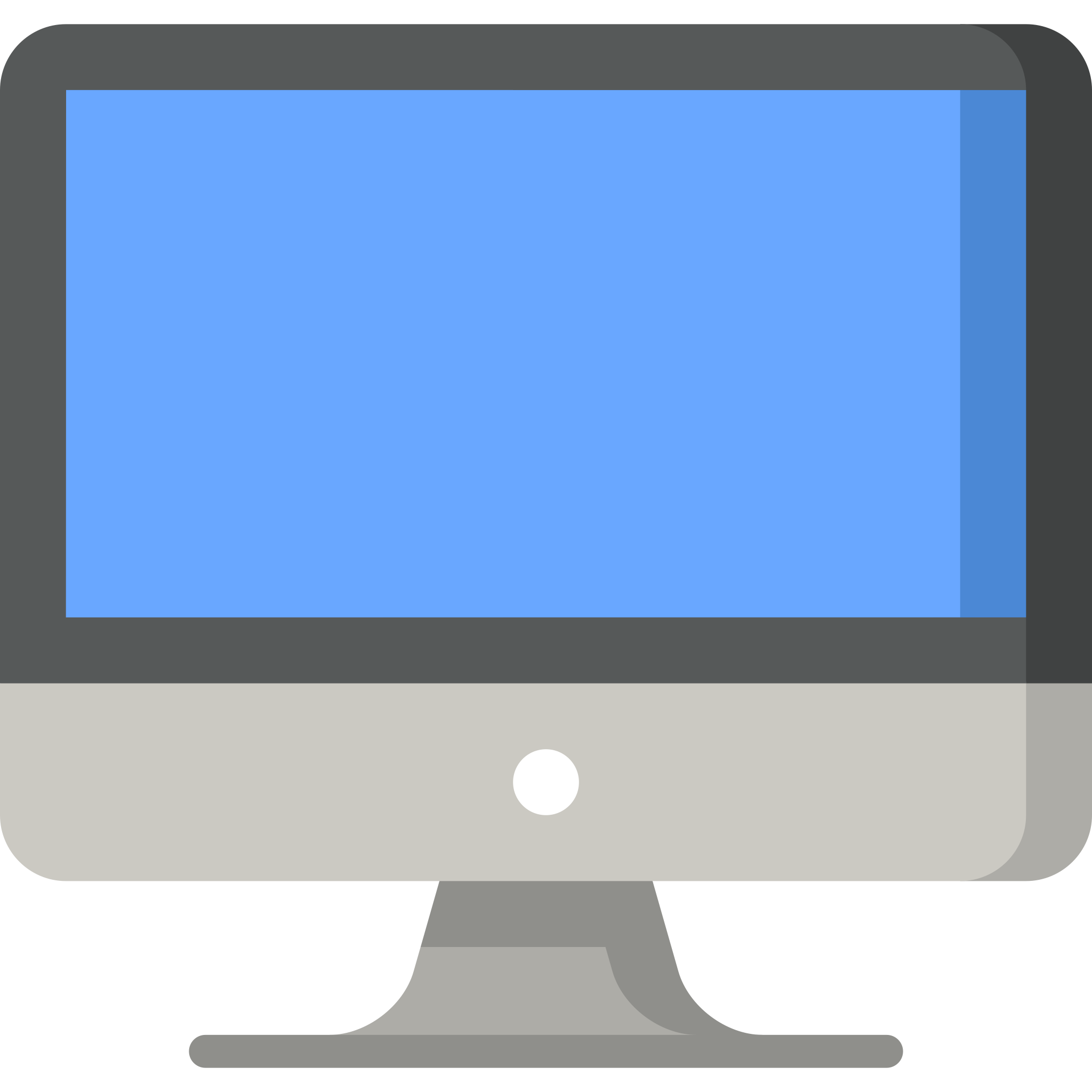 GET http://example.org/ HTTP/1.1
Host: example.org
HTTP/1.1 200 OK
Cache-Control: max-age=600ETag: "39d5-5943f8fdc2607"Age: 120
http://example.org/
max-age=600, age=120,etag=39d5-5943f8fdc2607
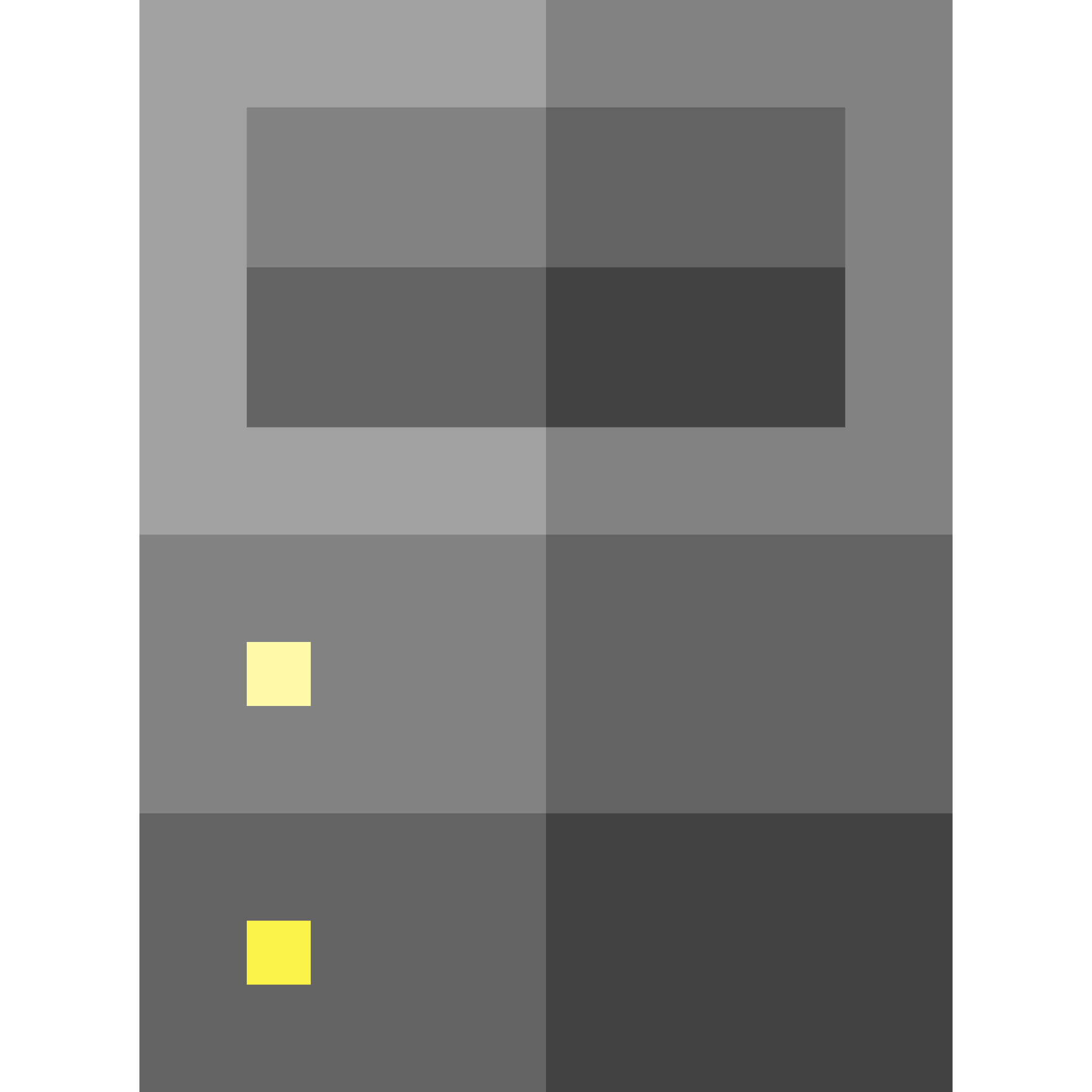 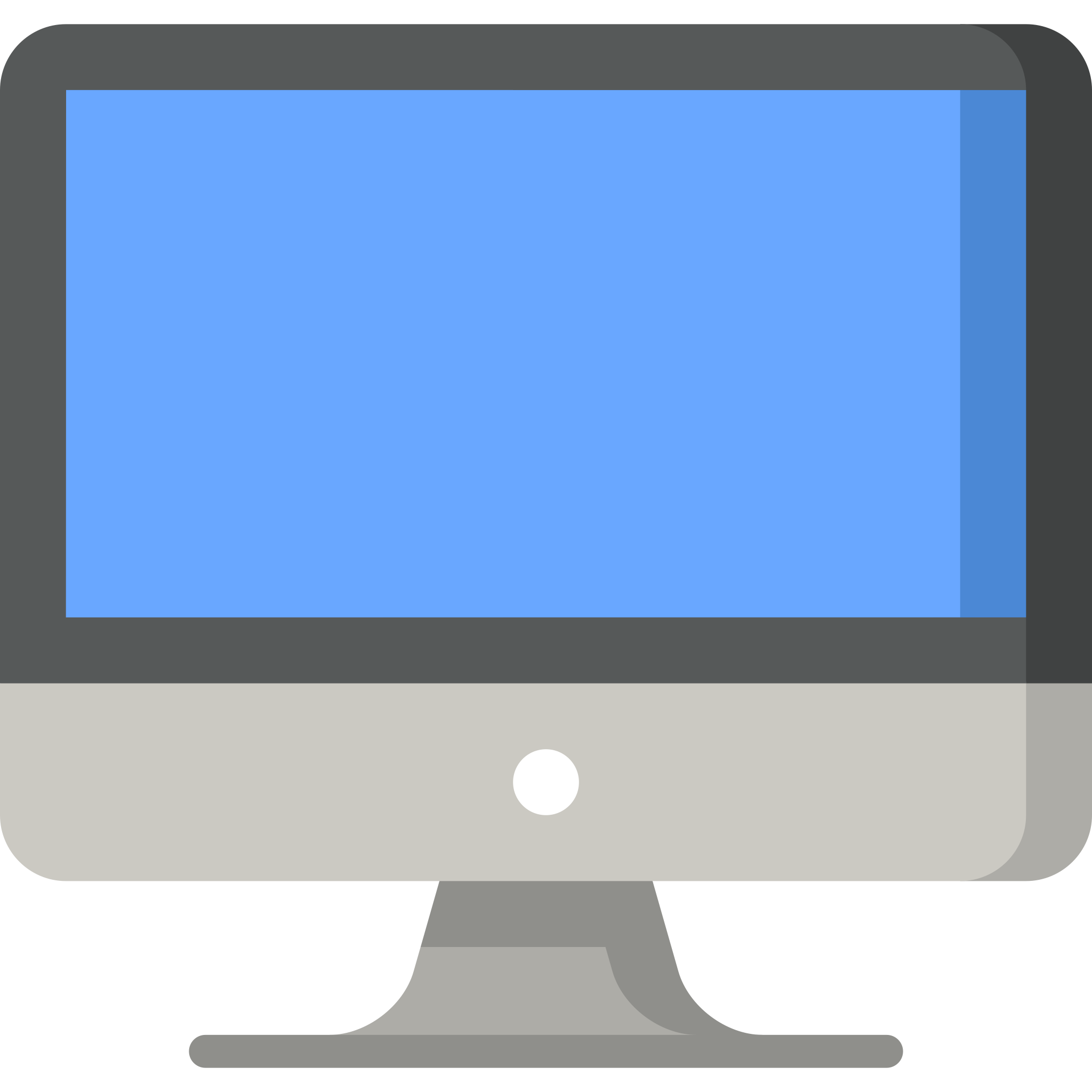 GET http://example.org/ HTTP/1.1
Host: example.org
http://example.org/
max-age=600, age=720,etag=39d5-5943f8fdc2607
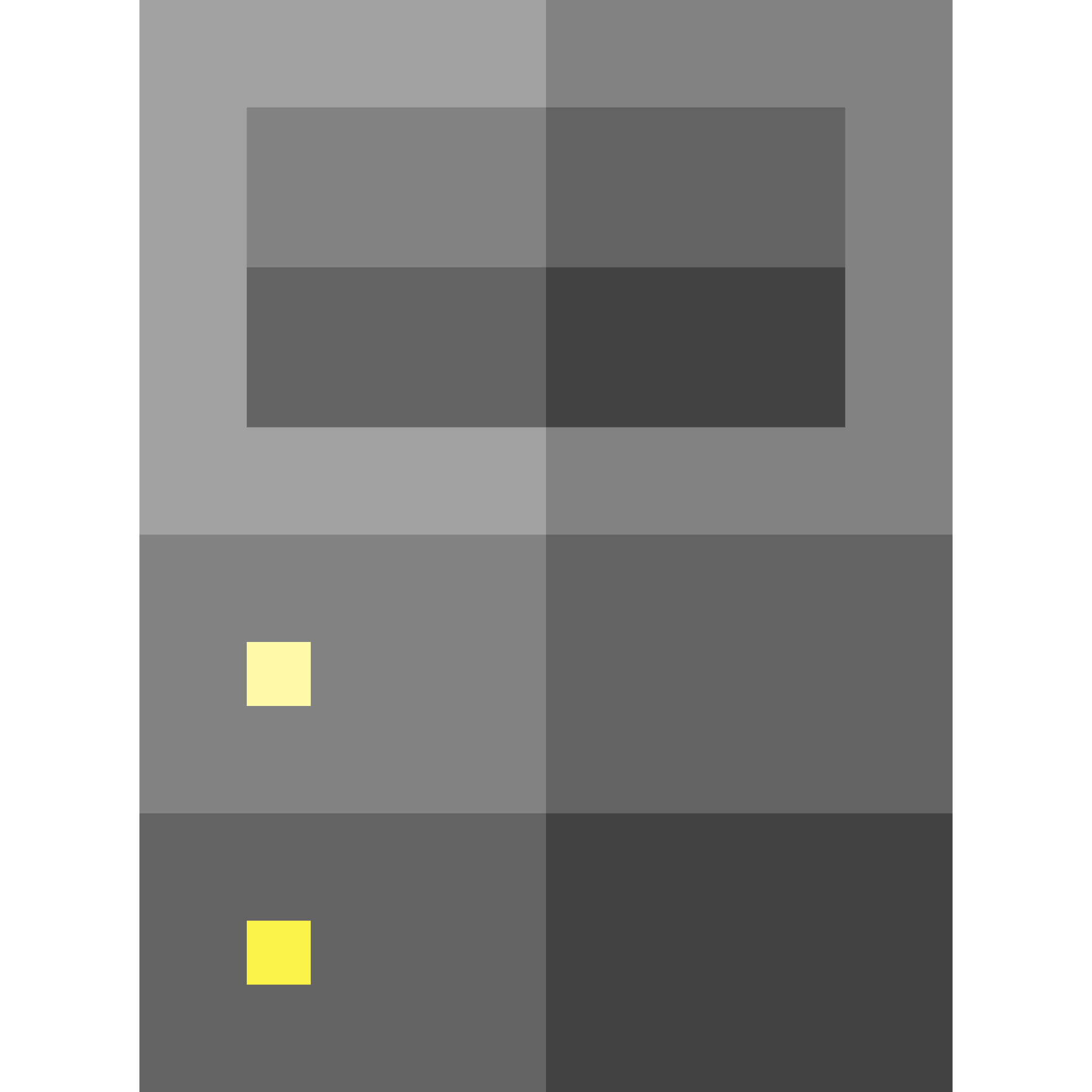 GET / HTTP/1.1
Host: example.org
If-None-Match: "39d5-5943f8fdc2607"
HTTP/1.1 200 OKCache-Control: max-age=600
ETag: "4b4f-77a6c3ab117a2"
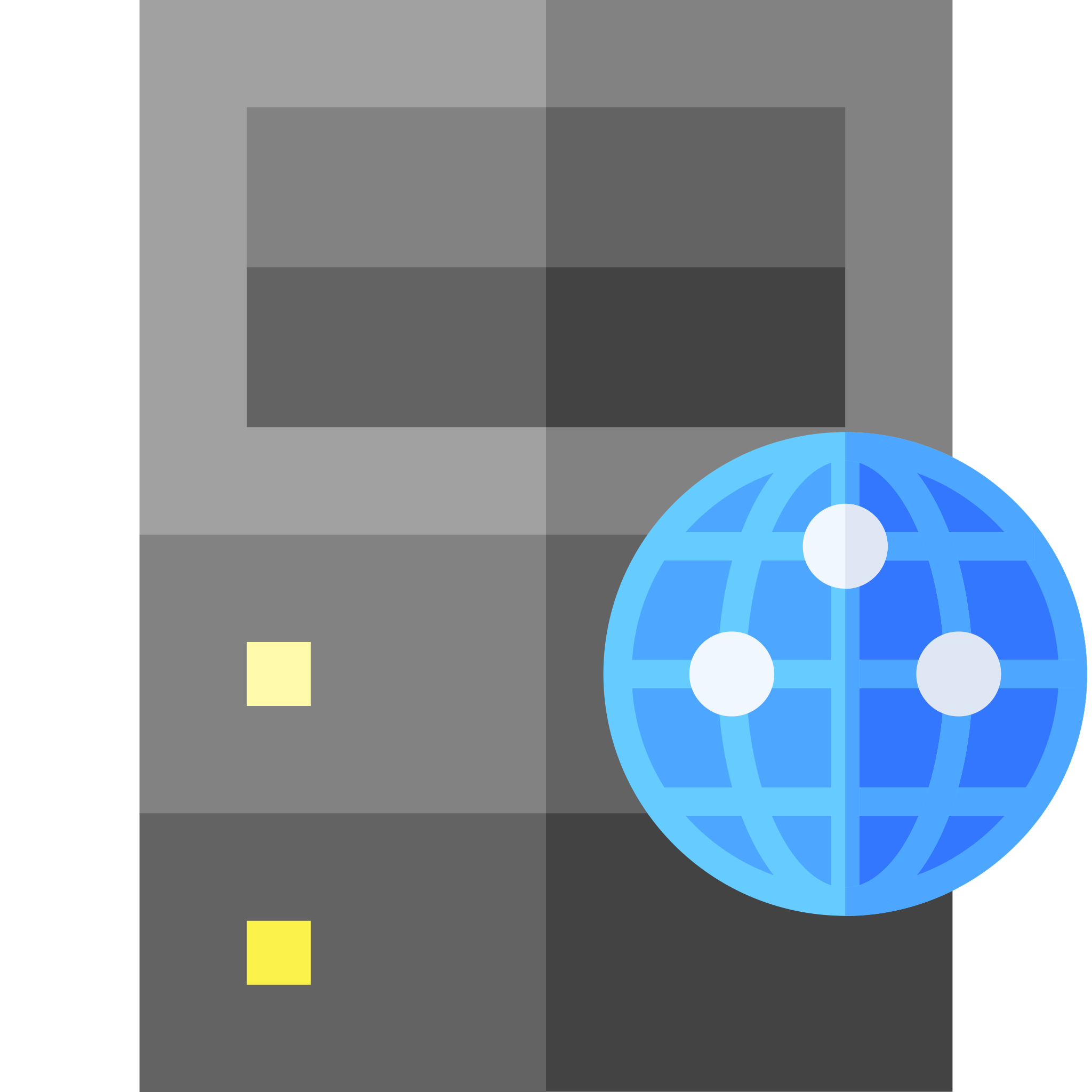 HTTP/1.1 200 OK
Cache-Control: max-age=600Age: 0
ETag: "4b4f-77a6c3ab117a2"
http://example.org/
max-age=600, age=0,etag=4b4f-77a6c3ab117a2
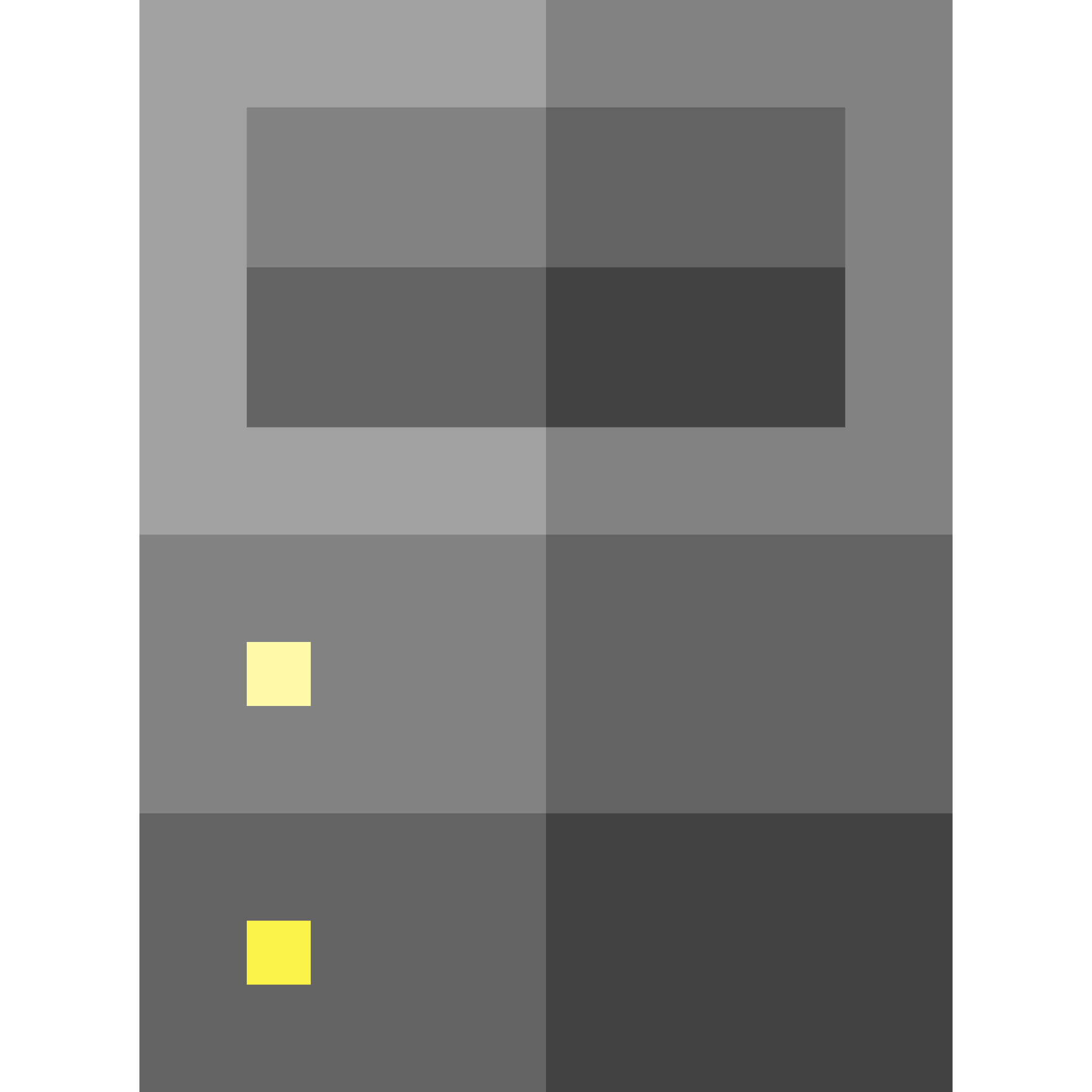 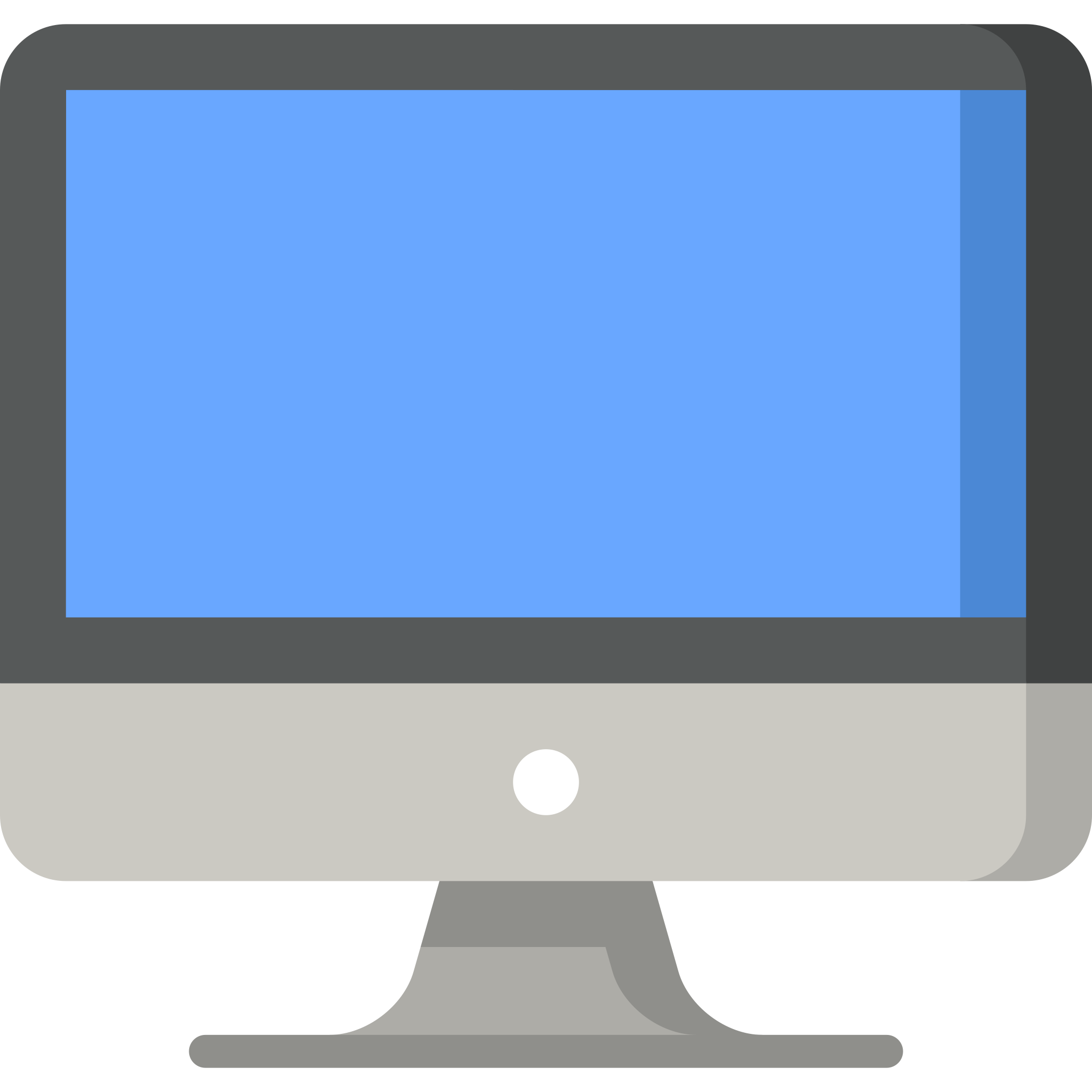 GET http://example.org/ HTTP/1.1
Host: example.org
http://example.org/
max-age=600, age=720,etag=39d5-5943f8fdc2607
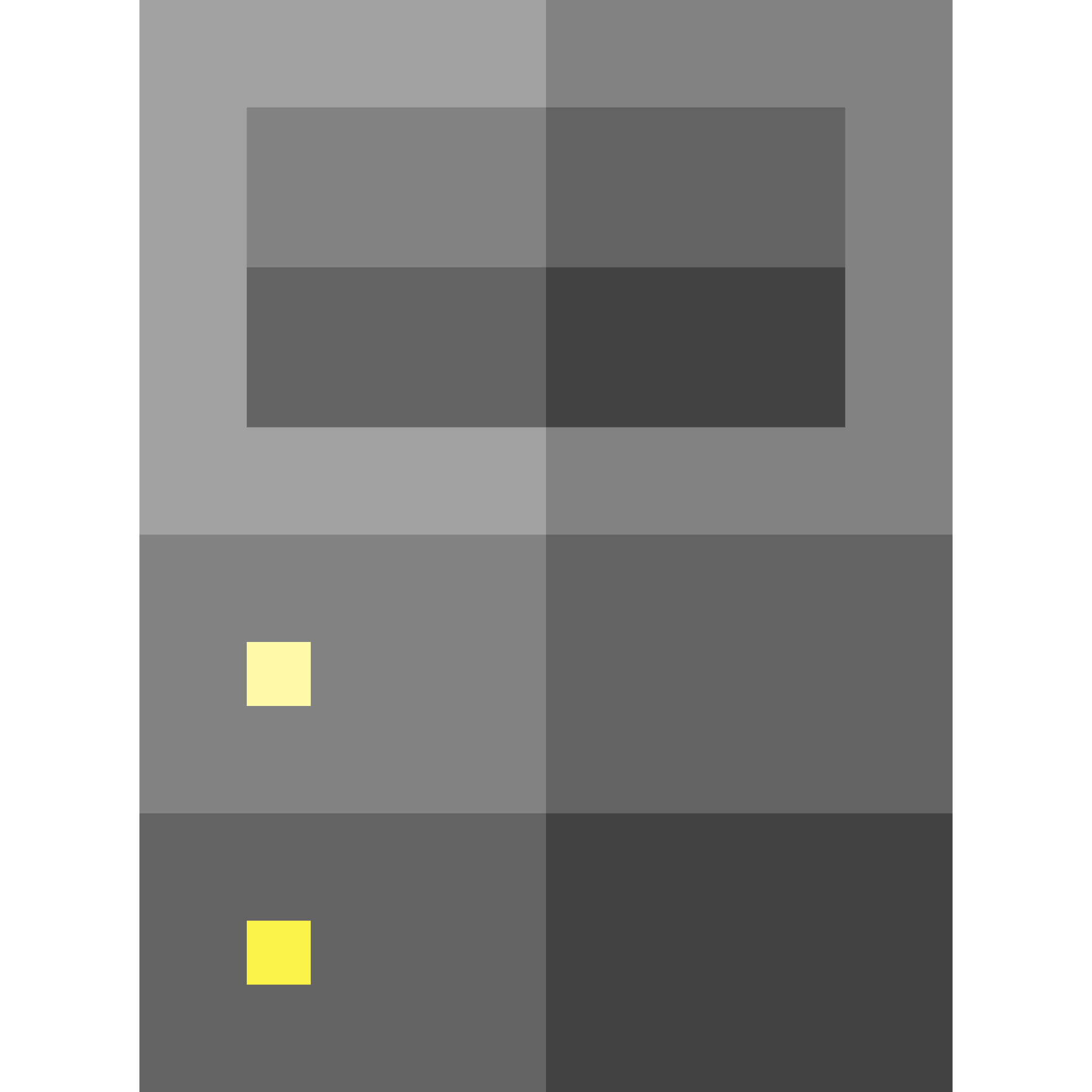 GET / HTTP/1.1
Host: example.org
If-None-Match: "39d5-5943f8fdc2607"
HTTP/1.1 304 Not ModifiedCache-Control: max-age=600
ETag: "39d5-5943f8fdc2607"
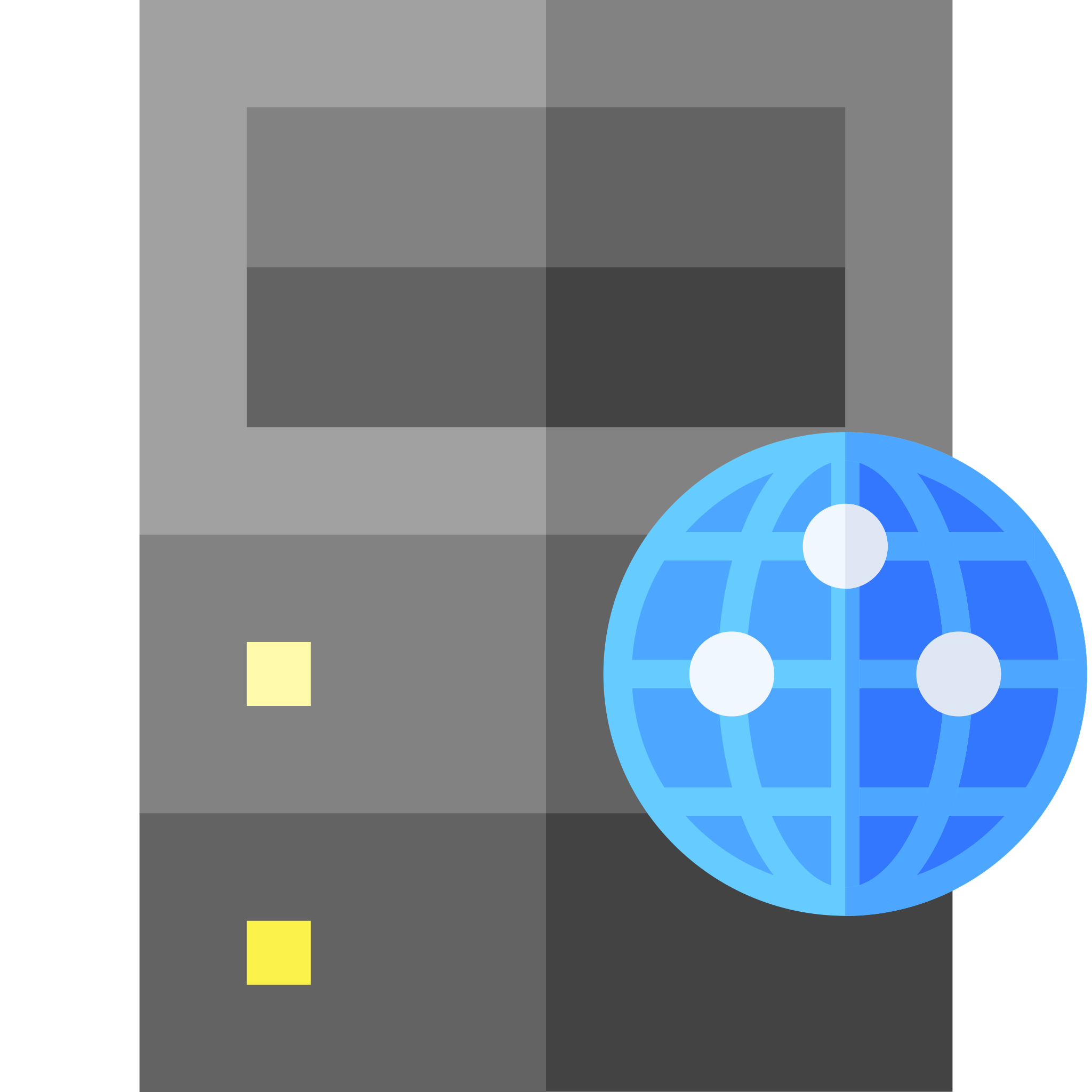 HTTP/1.1 200 OK
Cache-Control: max-age=600Age: 0
ETag: "39d5-5943f8fdc2607"
http://example.org/
max-age=600, age=0,etag=39d5-5943f8fdc2607
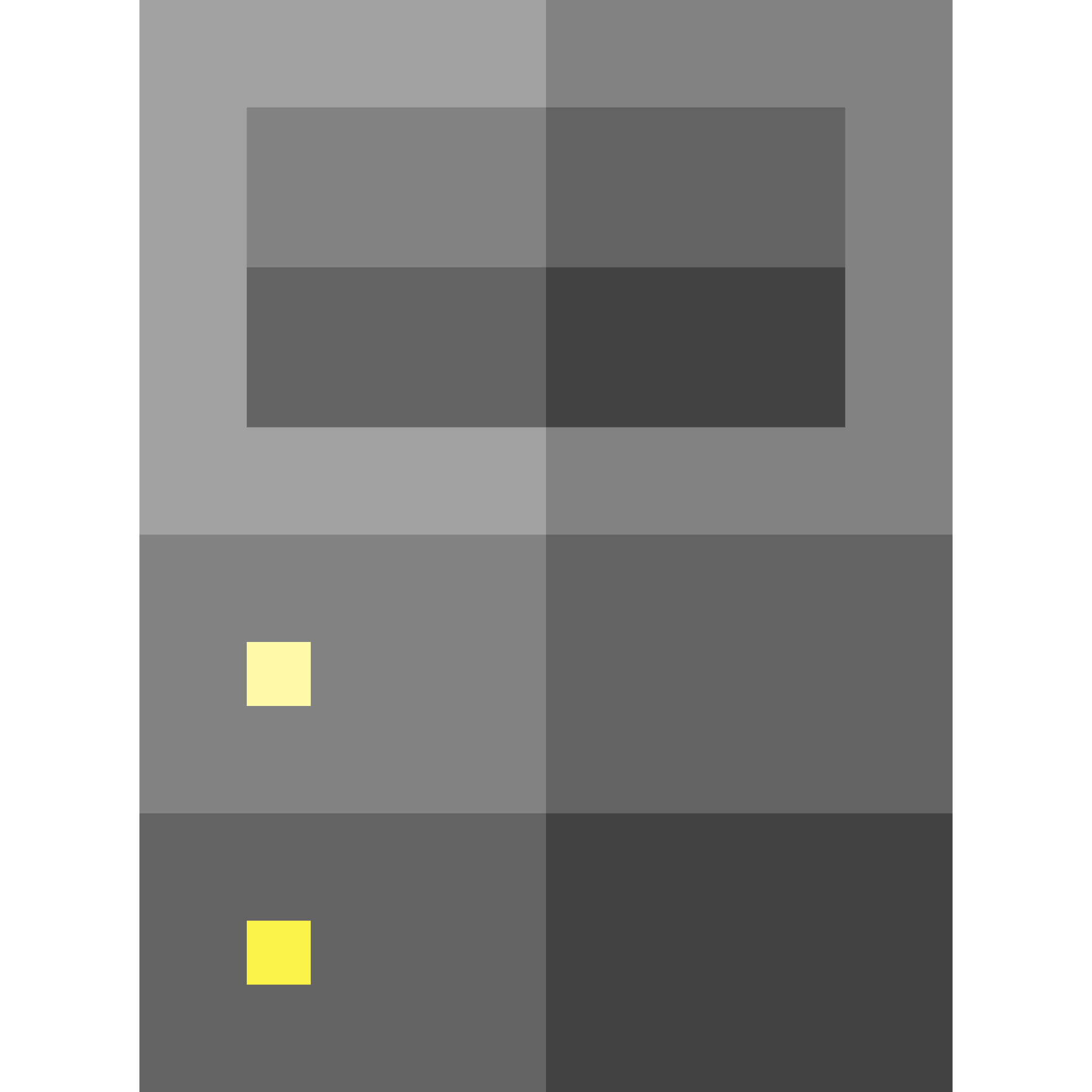 Caching and content negotiation
Representation
Metadata: 
Content-Type: video/mp4

Data:
We're caching representations, but there may be multiple representations of a given resource

How do when distinguish between the different cached representations of a resource?

Cached representations record the values of the headers listed in the Vary: header
represents
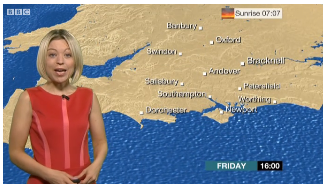 Resource
today’s BBC weather forecast for Southampton
Representation
Metadata: 
Content-Type: text/html

Data:
<html>
<head>
<title>BBC Weather – Southampton</title>
...
</html>
represents
GET http://example.org/ HTTP/1.1
Host: example.org
Accept: text/html
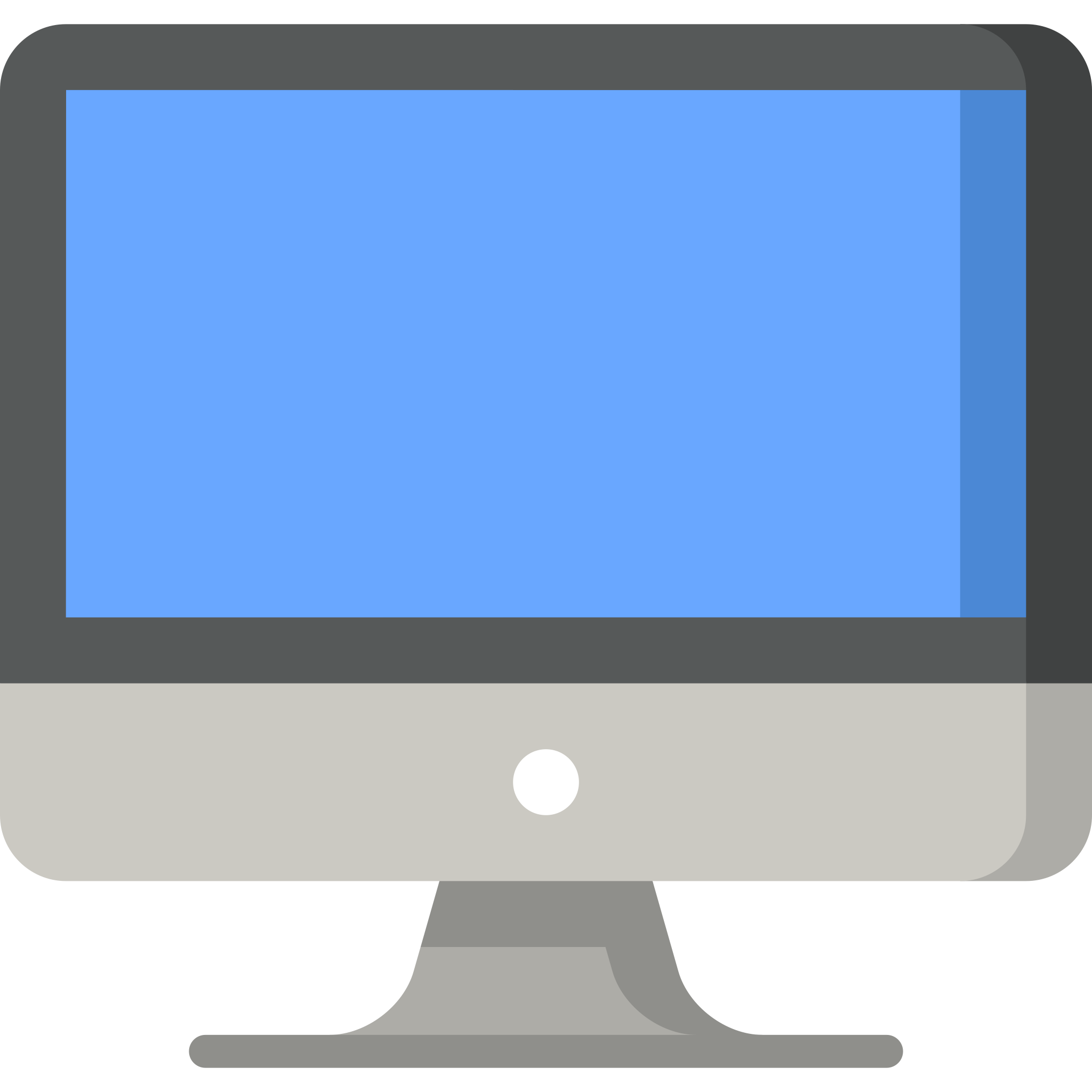 GET / HTTP/1.1
Host: example.org
Accept: text/html
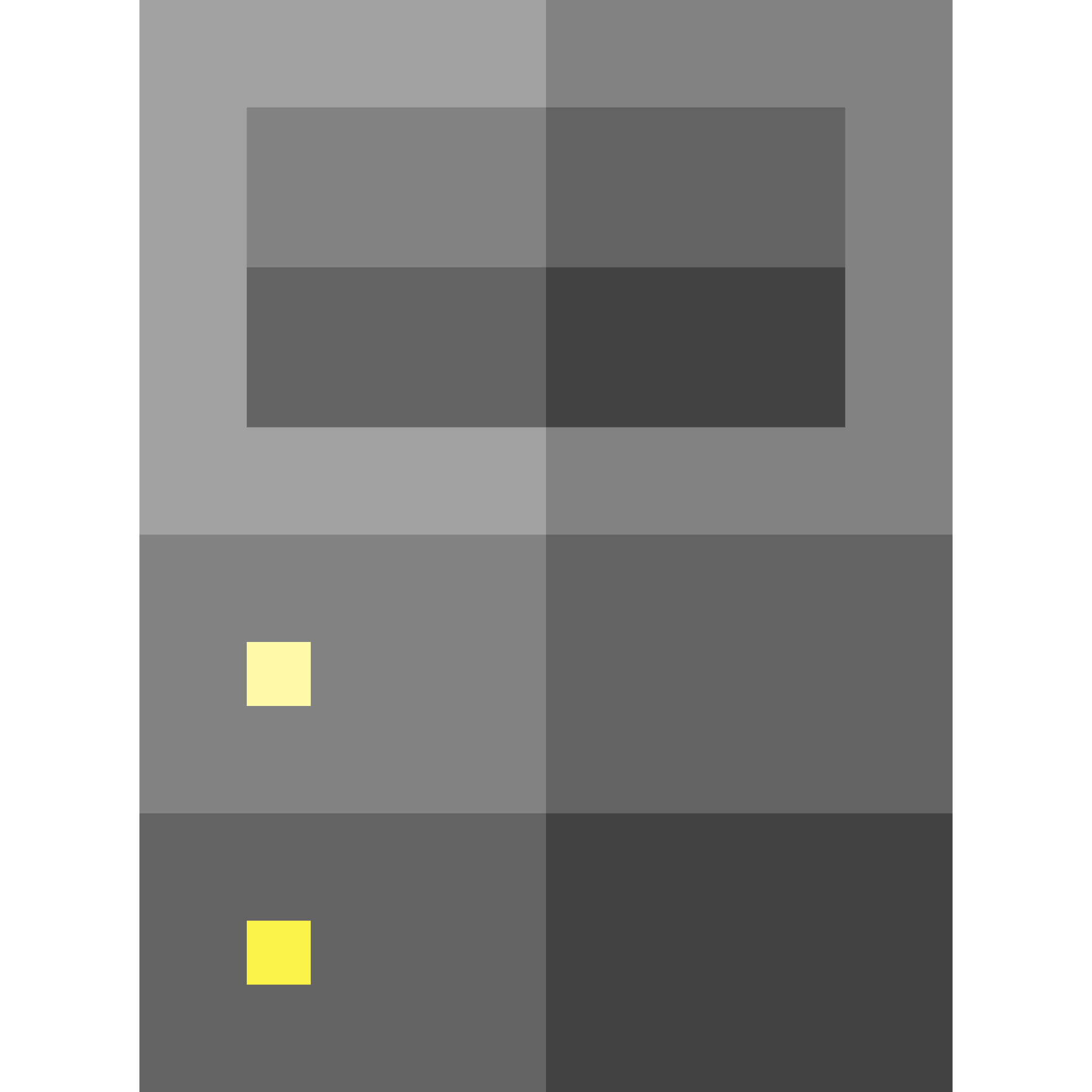 HTTP/1.1 200 OKLocation: http://example.org/
Content-Type: text/html
Vary: accept, accept-language
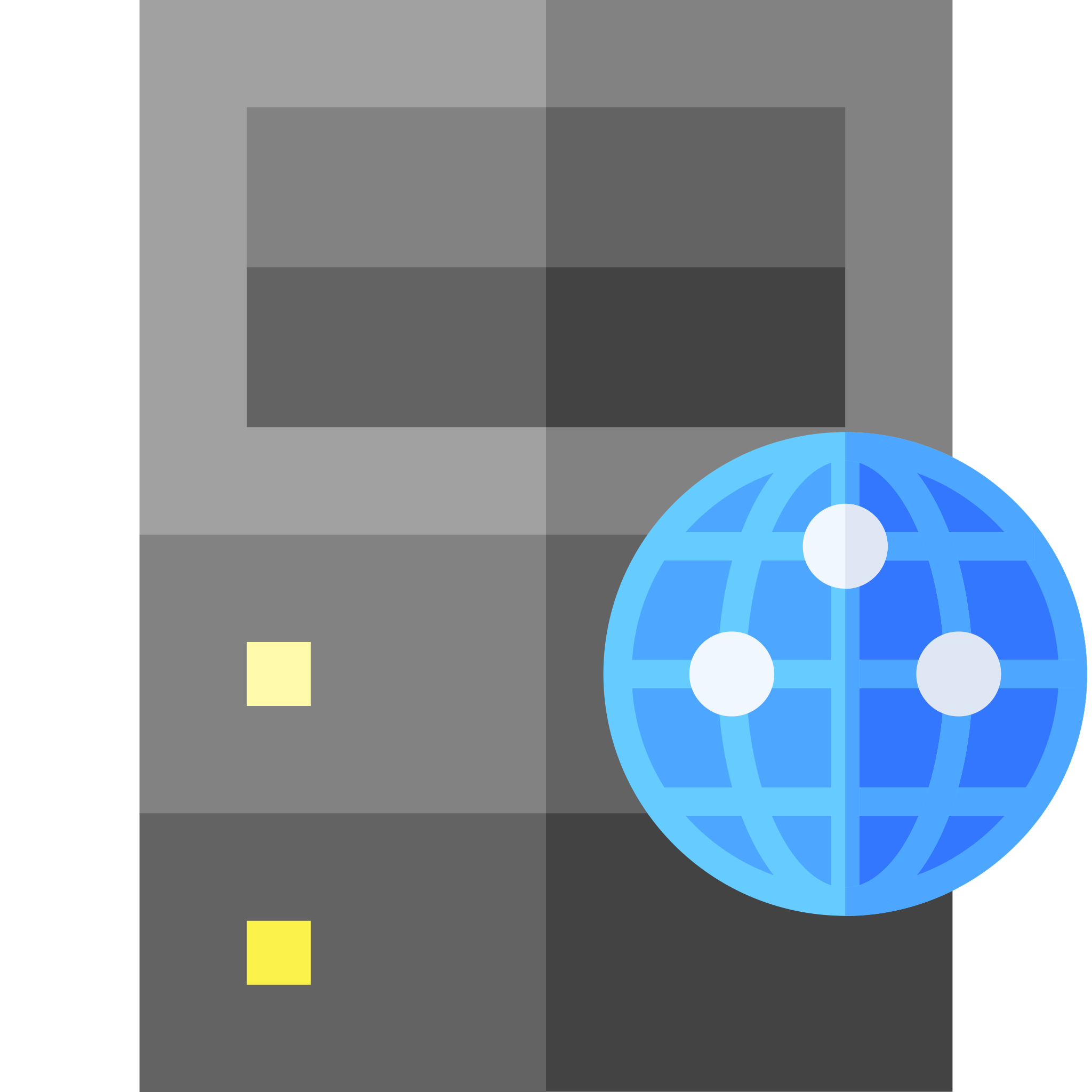 http://example.org/
max-age=600, age=0, text/html
HTTP/1.1 200 OKContent-Type: text/html
Vary: accept, accept-language
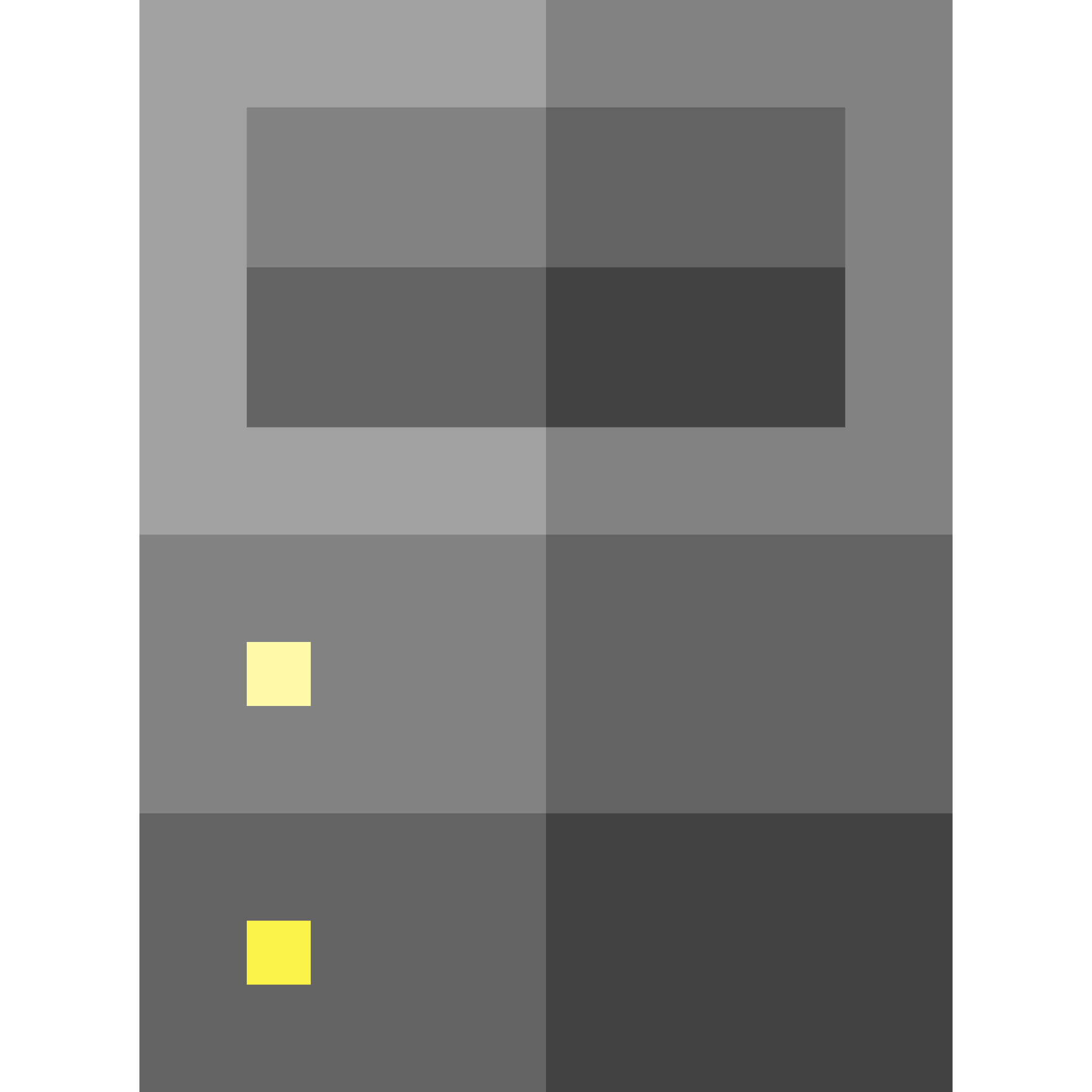 GET http://example.org/ HTTP/1.1
Host: example.org
Accept: text/plain
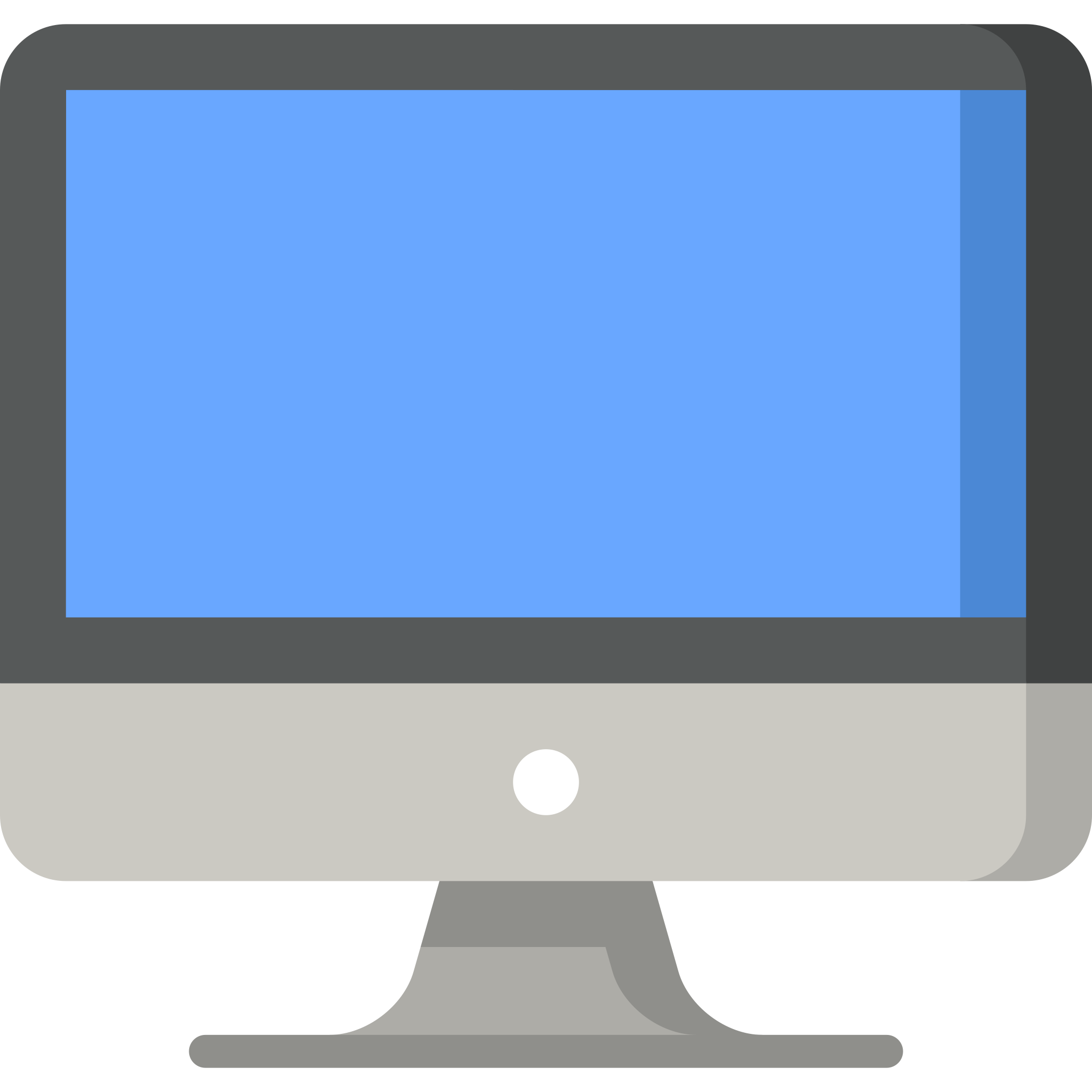 http://example.org/
max-age=600, age=120, text/html
GET / HTTP/1.1
Host: example.org
Accept: text/plain
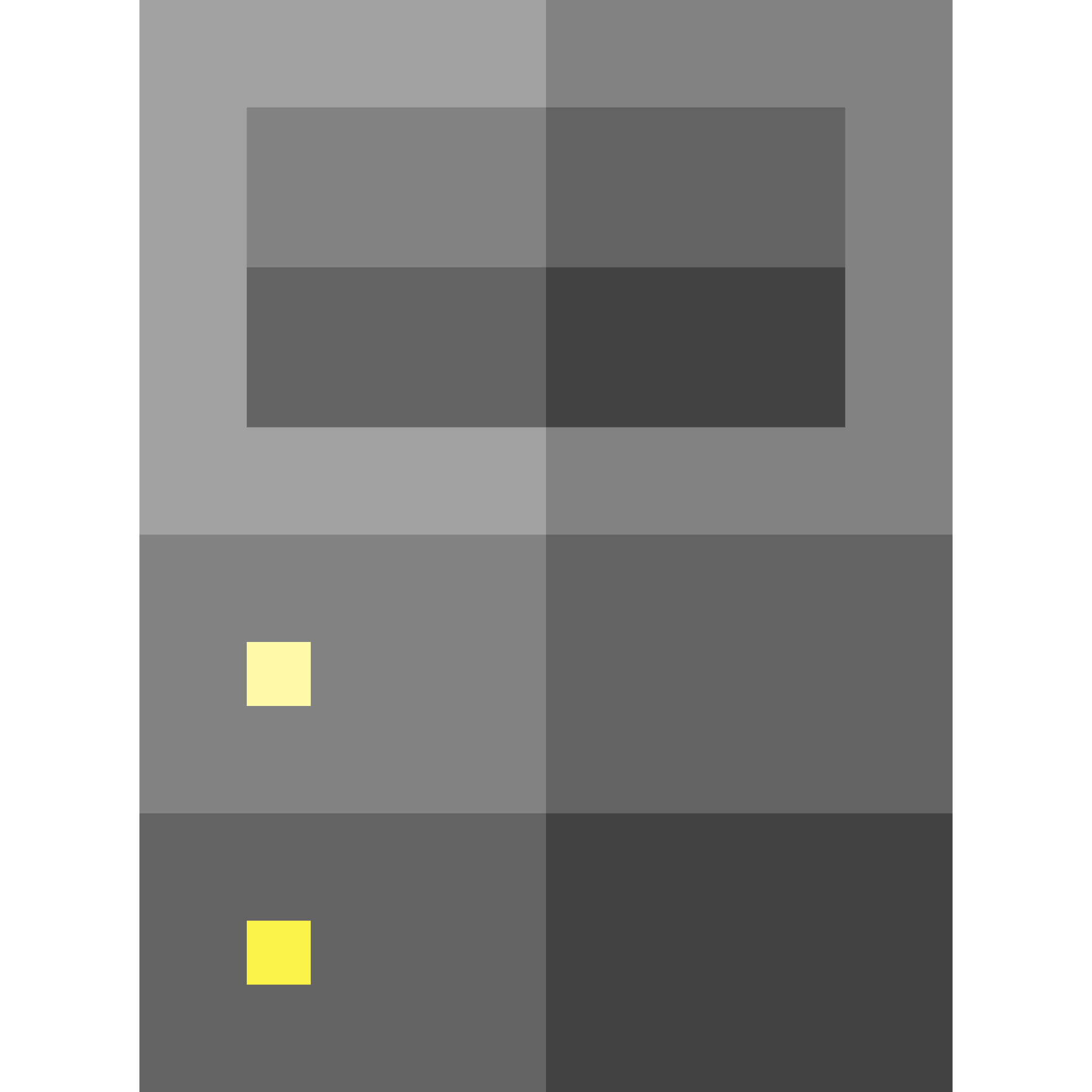 HTTP/1.1 200 OKContent-Type: text/plain
Vary: accept, accept-language
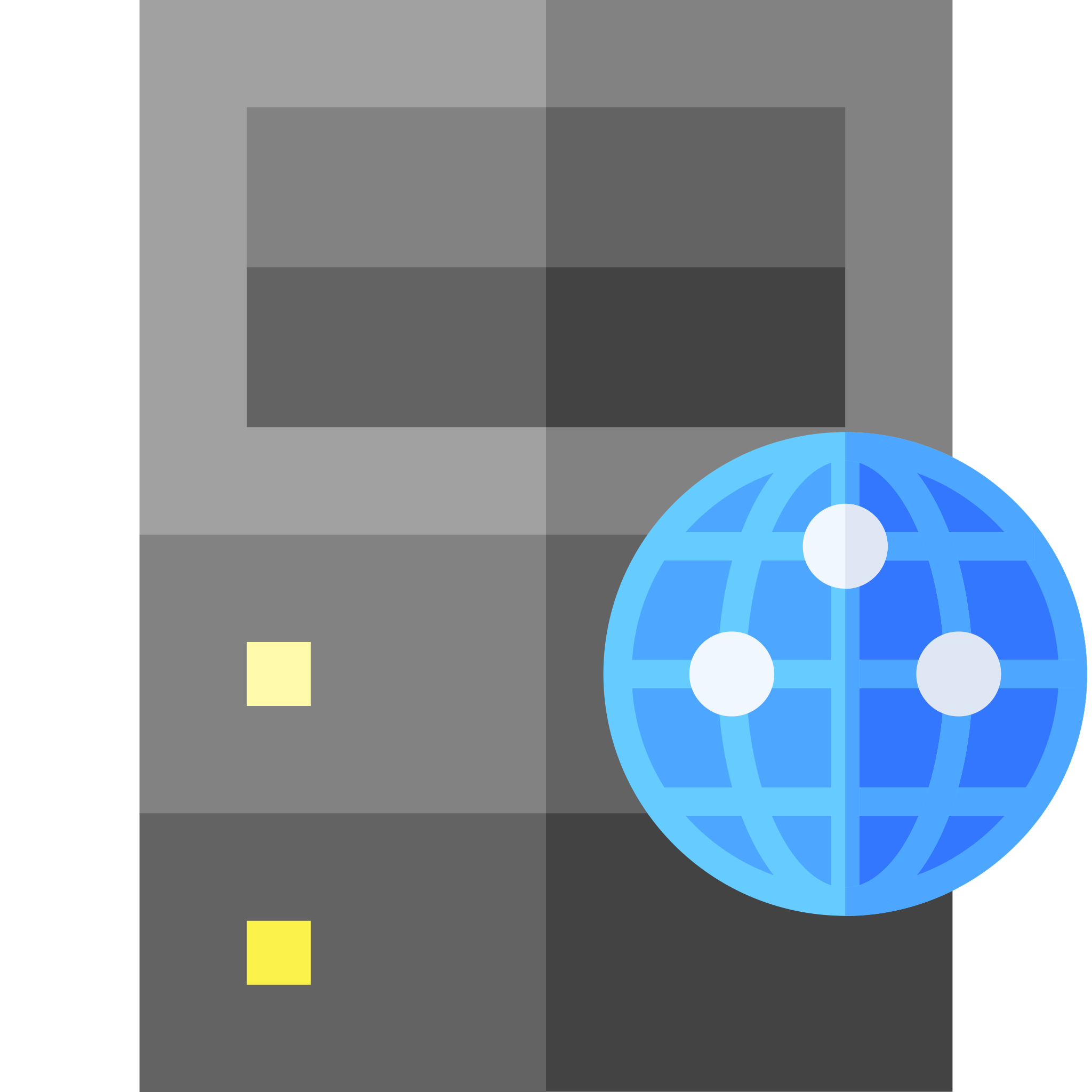 http://example.org/
max-age=600, age=120, text/html
max-age=600, age=0, text/plain
HTTP/1.1 200 OKContent-Type: text/plain
Vary: accept, accept-language
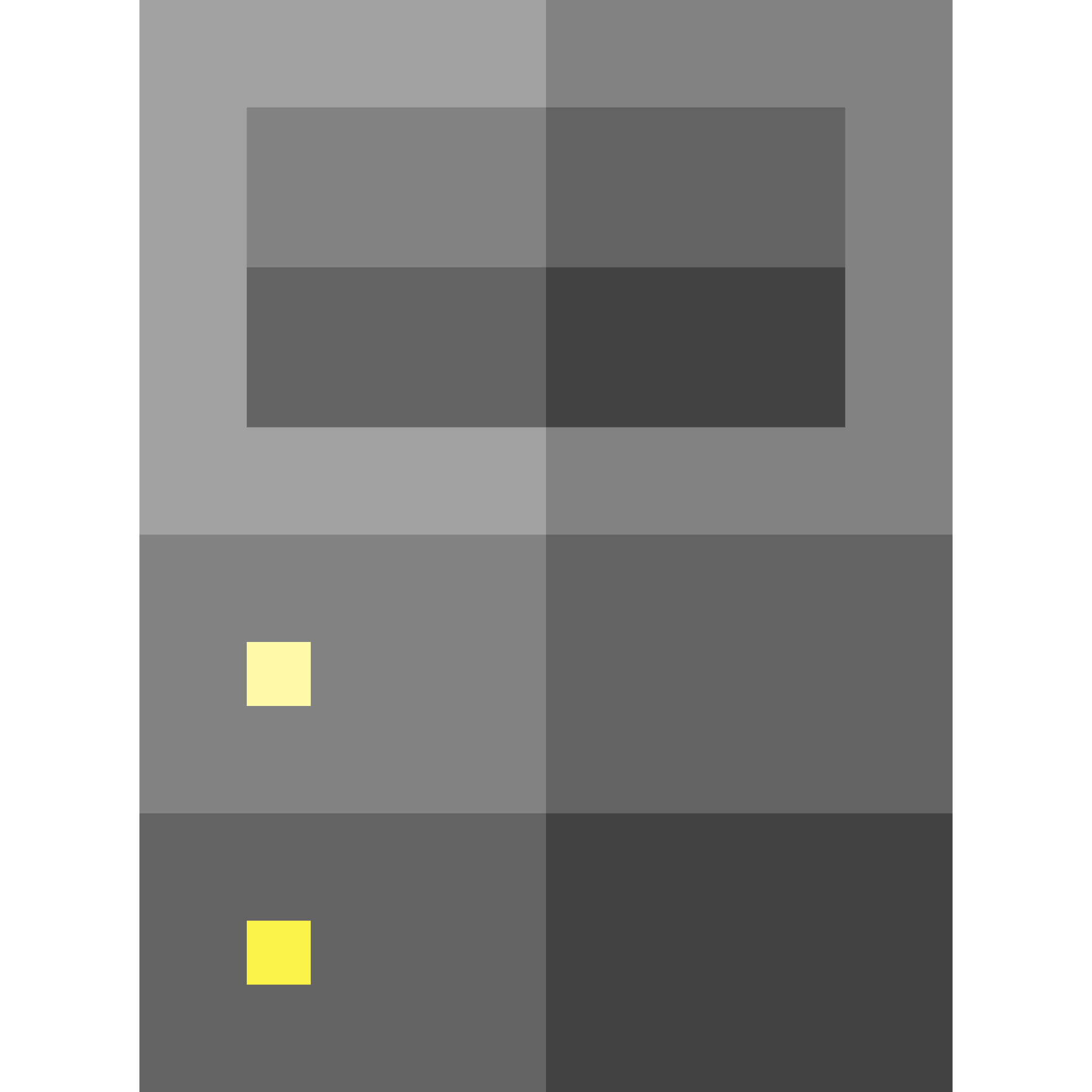 Further reading
Fielding, R. and Reschke, J. (2014) Hypertext Transfer Protocol (HTTP/1.1): Message Syntax and Routing. RFC7230.
https://tools.ietf.org/html/rfc7230
Fielding, R. et al (2014) Hypertext Transfer Protocol (HTTP/1.1): Caching. RFC7234.
https://tools.ietf.org/html/rfc7234
Next Lecture: Securing HTTP